Муниципальное  бюджетное  дошкольное образовательное учреждениедетский сад общеразвивающего вида  № 5 «Звездочка»
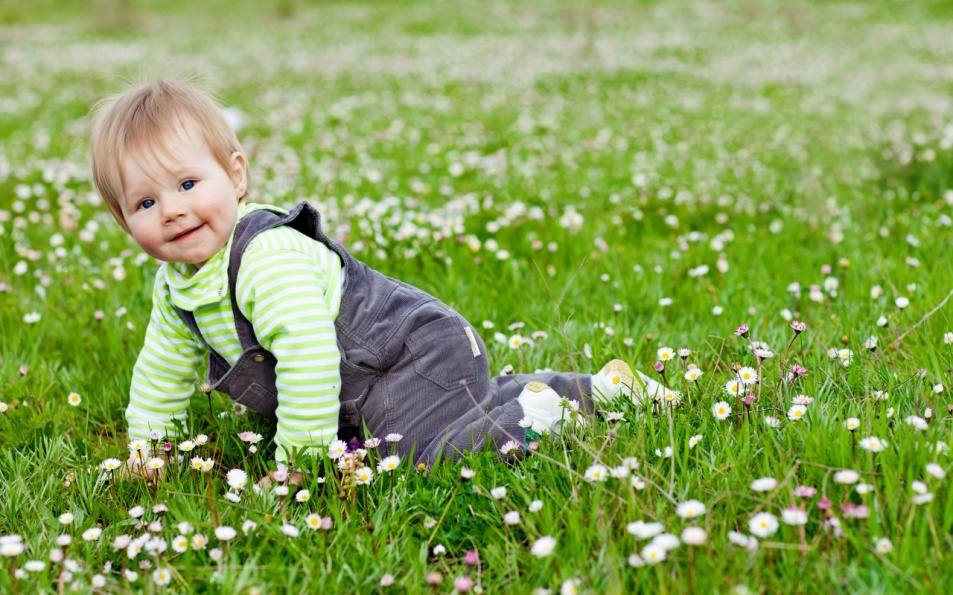 «Каждый ребенок — 
это разный вид цветка, 
но все вместе они делают этот мир
 прекрасным садом»
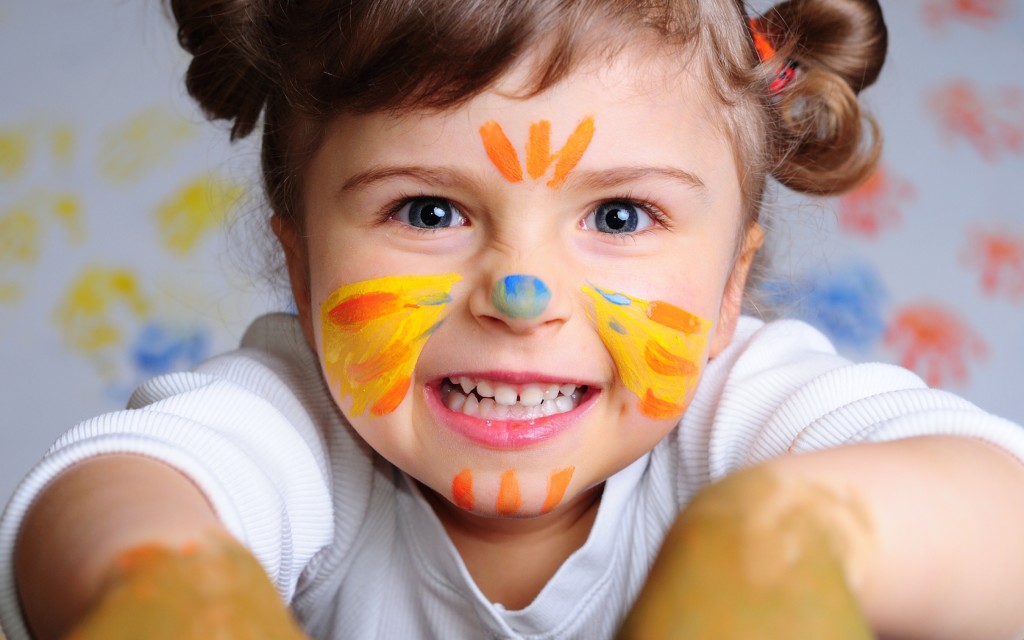 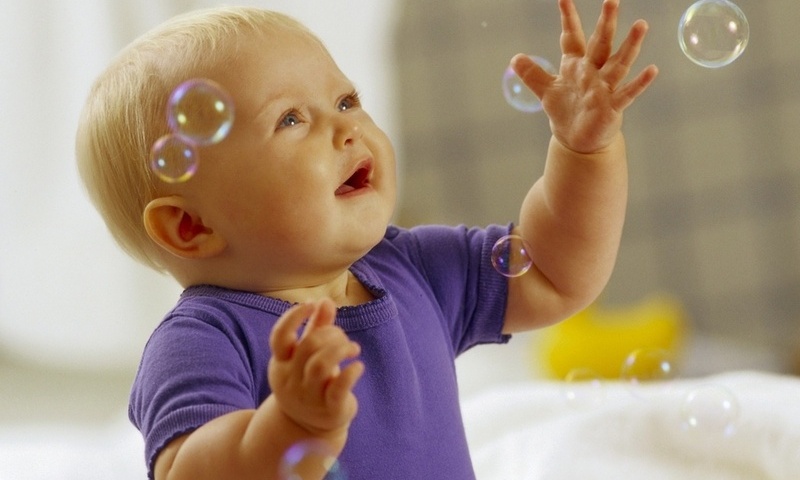 Общая характеристика
Муниципальное бюджетное дошкольное образовательное учреждение детский сад общеразвивающего вида №5 «Звёздочка» п. Бурмакино было открыто в 1987 году.

Лицензия № 481/16 выдана 26.10.2016 года бессрочно
Устав ДОУ зарегистрирован 11.11.2015г.
Адрес, телефоны:
-152291, Ярославская область, Некрасовский район, п. Бурмакино,  ул. Спортивная, 6;
-тел./факс заведующего МБДОУ  – 8(48531) 54-3-74,  сот. 89092784094, общий – 8(48531) 54-1-10
Учредитель – администрация Некрасовского муниципального района (ул. Набережная, 37, тел. 4-13-48).
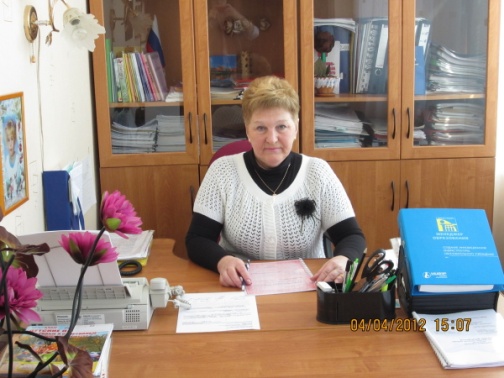 Заведующий МБДОУ детским садом №5 «Звёздочка» – 
                  Майорова Вера Александровна


 Вышестоящие организации:
Управление образования администрации 
Некрасовского муниципального района 
( начальник управления  - 
Балуева Нина Николаевна), 
п. Некрасовское, ул. Советская, 135, 
тел.4-16-36; 4-12-78 .
Режим функционирования
пятидневная рабочая неделя
10,5 часов  - режим пребывания ребенка в детском саду с 7.30 до 18.00 
выходные: суббота, воскресенье, праздничные дни.

По состоянию на 31.12.2019 года детский сад посещало 126 в возрасте от 2 до 7 лет
В детском саду -  6  возрастных  групп,  в  том  числе  одна  группа   раннего  возраста для детей от 2 до 3 лет.
Средняя посещаемость составляет 96,5%,  что соответствует показателям,  утверждённым муниципальным заданием на 2019 год
Мальчиков меньше, чем девочек: 
мальчиков – 55 девочек – 71 
В очереди на зачисление в детский сад стоит 36 человек, 
из них:
              от 0 – 1,5     –     26 человека
     от 1,5 – 3 лет     –     10 человек
      За 2018 год в п. Бурмакино родилось – 12 детей
За 2019 – 26 детей
Кадровый потенциал МДОУ.
Детский сад укомплектован кадрами на 100% согласно штатному расписанию.
         Неустанно рядом с маленькими воспитанниками детского сада, находятся   36 заботливых  взрослых, настоящих мастеров  своего дела, которые стараются  сделать комфортным каждый день пребывания  детей в ОО. Педагогический персонал  и администрация  16 человек , что составляет 45% от общего состава всего персонала.
         Персонал по присмотру и уходу составляет 22% (8 человек) от общего количества сотрудников. 
        Обслуживающий персонал  составляет 33%  (12 человек) от общего количества сотрудников. 
         В  дошкольной   организации  сложился  стабильный  творческий  педагогический коллектив  в  количестве  15  человек   с высоким уровнем профессиональной подготовки.
Педагогический процесс в ДОУ обеспечивают:

Воспитатели: 
Лопакова Юлия Витальевна                                        Вусань Татьяна Витальевна                   Феоктистова Марина Сергеевна                                 Оконова Татьяна Михайловна                           Головицына Елена Григорьевна                                  Стеценко Ирина Алексеевна                              Гончар Светлана Юрьевна                                            Круглова Наталия Алексеевна                          Скопинцева Елена Анатольевна
Специалисты: 
Учитель-логопед:                                   Черноглазова Ирина Владимировна
Музыкальный руководитель:             Туньская Елена Александровна
                                                                   Абукявичине Любовь Геннадьевна
Инструктор по физкультуре:               Майоров Сергей Михайлович  
Педагог-психолог:                                  Елизарова Юлия Генриховна
Старшая медицинская сестра:            Петрова Елена Александровна
Возраст педагогов: 
  с 20-35 лет – 6,6% (1 человек)
  с 35 до 50 -  20% (3 человека)
  50 лет и выше – 73,4% (11 человек)
Качество воспитательно-образовательного процесса.
Содержание и условия осуществления 
воспитательно-образовательного  процесса
Главной  целью  воспитательно-образовательного    процесса  в  ДОО является создание благоприятных условий для полноценного проживания ребенком дошкольного детства, формирования основ базовой культуры личности,  всестороннее развитие психических и физических качеств в соответствии с возрастными и индивидуальными особенностями, подготовка ребенка к жизни в современном мире.
Образовательная  деятельность  ведётся  на  русском  языке,  в  очной форме, нормативный  срок  обучения  5  лет,  уровень  образования  – дошкольное образование.
Образовательный  процесс  в  ДОО  строится  с  учетом  контингента воспитанников,  их  индивидуальных  и  возрастных  особенностей  в соответствии с требованиями ООП ДО. 
Основная образовательная программа муниципального бюджетного дошкольного образовательного учреждения детского сада №5 «Звездочка»  разработана 
в  соответствии с федеральным государственным стандартом,  Примерной образовательной программой дошкольного образования.
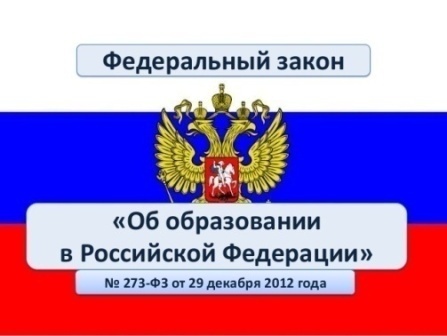 Основное приоритетное направление, осуществляемое в нашем детском саду, -  это охрана и укрепление здоровья детей.
Особое внимание в детском саду уделяется организации спортивных праздников, состоящих в активном приобщении детей к занятиям физической культурой. 
На физкультурных занятиях осуществляется индивидуально-дифференцированный подход к детям: при определении нагрузок учитываются уровень физической подготовки и здоровья, половые особенности.
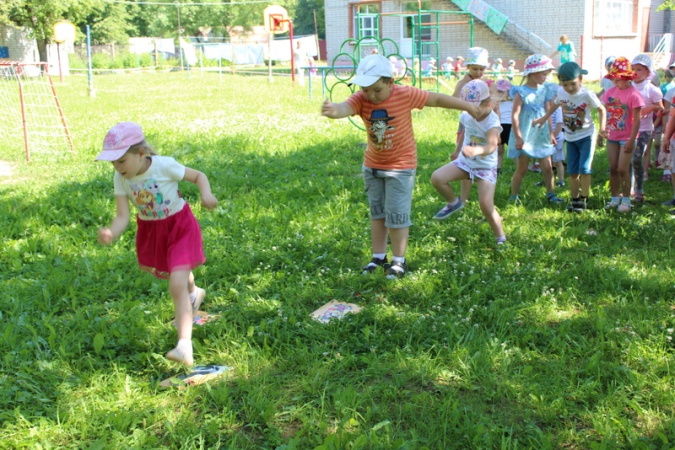 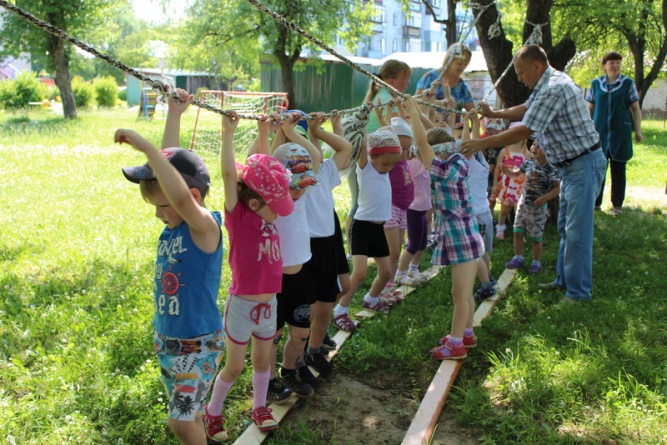 Показатели состояния здоровья воспитанников:
В 2019 году выпустилось в школу 22 человек:
 - с нарушением осанки –  4 человека
 - с нарушением остроты зрения –  1 
 - нарушением остроты слуха – нет

Дополнительным образованием охвачено 22% воспитанников. 
По состоянию на 31.12.2019г. в детском саду занимается в кружках 
28 детей в возрасте от 5 до 7 лет. 
Работают следующие кружки:
- «Ритмопластика» -   музыкально-художественная   деятельность
- «Теремок» - театрализованная деятельность
Мониторинг физического развития детей на конец учебного года показал, что из 96 обследованных детей (кроме  группы раннего возраста) имеют: 
               уровень -  высокий:  58 ч. – 61%
                                   средний:   36 ч. – 37%
                                      низкий:   2 ч. -   2%
	Положительная динамика физического развития детей ДОО в сравнении с началом учебного года составила 47 % (начало года: в.у. – 25ч - 26%, с.у. – 59ч–63%, н.у. – 12ч. – 11%). 
      Такие положительные результаты дает грамотная организация медико-педагогического контроля за физическим развитием детей со стороны медицинского персонала и инструктора по физкультуре.
Образовательный процесс в ДОО организован в соответствии с  требованиями,  предъявляемыми  законодательством  к  дошкольному образованию  и  направлен  на  сохранение  и  укрепление  здоровья воспитанников, предоставление равных возможностей для их полноценного развития  и  подготовки  к  дальнейшей  учебной  деятельности  и  жизни  в современных условиях. Количество и продолжительность непосредственно образовательной  деятельности  устанавливаются  в  соответствии  с санитарно-гигиеническими нормами и требованиями. Организация учебно-воспитательного процесса строилась на педагогически  обоснованном  выборе  программ  (в  соответствии  с лицензией),  обеспечивающих  получение  образования,  соответствующего государственному стандарту дошкольного образования.
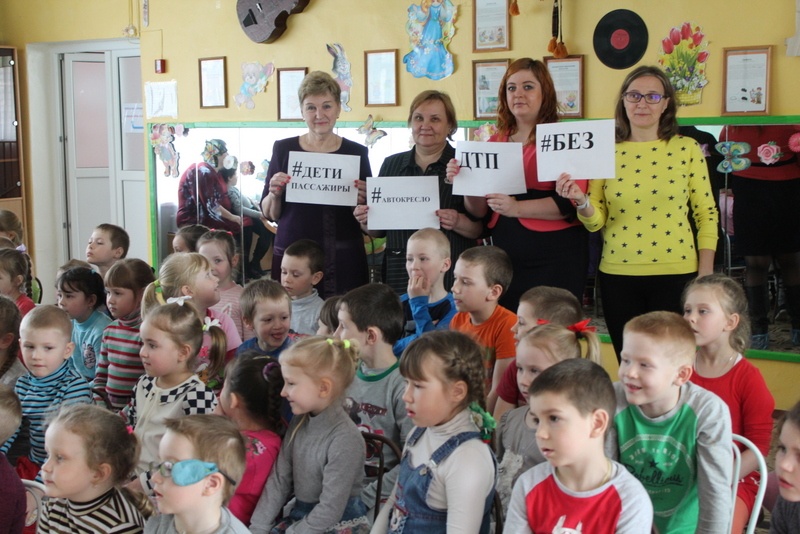 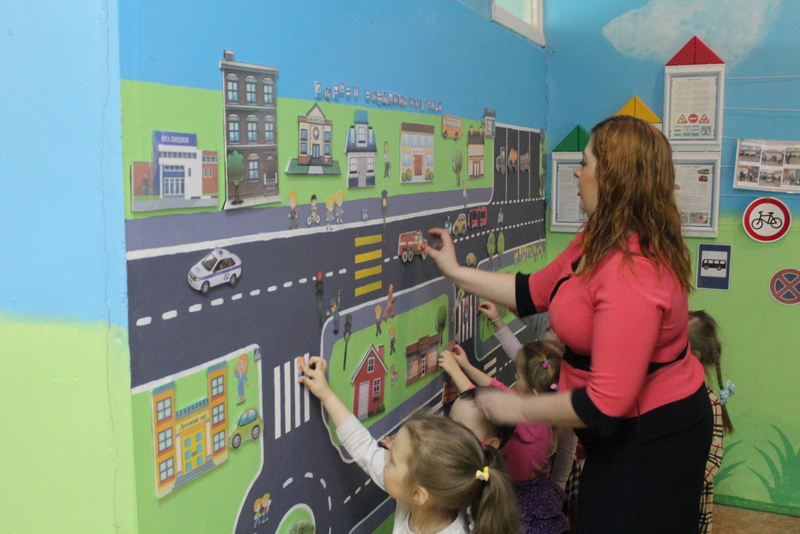 Взаимодействие с родителями -
это сложная и важная часть деятельности педагогического коллектива, включающая повышение уровня педагогических знаний, умений и навыков родителей; помощь педагогов родителям в семейном воспитании для создания необходимых условий правильного воспитания детей; взаимодействие воспитателей и родителей в процессе развития детей. Детский сад всегда стремился усилить своё влияние на семью, чтобы с её помощью реализовать возможности и развивать способности ребёнка. В современных условиях дошкольное учреждение становится всё более открытой социально-педагогической системой, стремится к диалогу, межличностному общению, широкому социальному взаимодействию.
Для решения этих задач используются различные формы работы: 
    общие и групповые родительские собрания, 
    тематические консультации, 
    проведение совместных мероприятий для детей и родителей,
    анкетирование, 
    наглядная информация, 
    показ занятий для родителей, 
    создание предметно-развивающей среды,
    Дни открытых дверей, 
    выставки совместных работ.
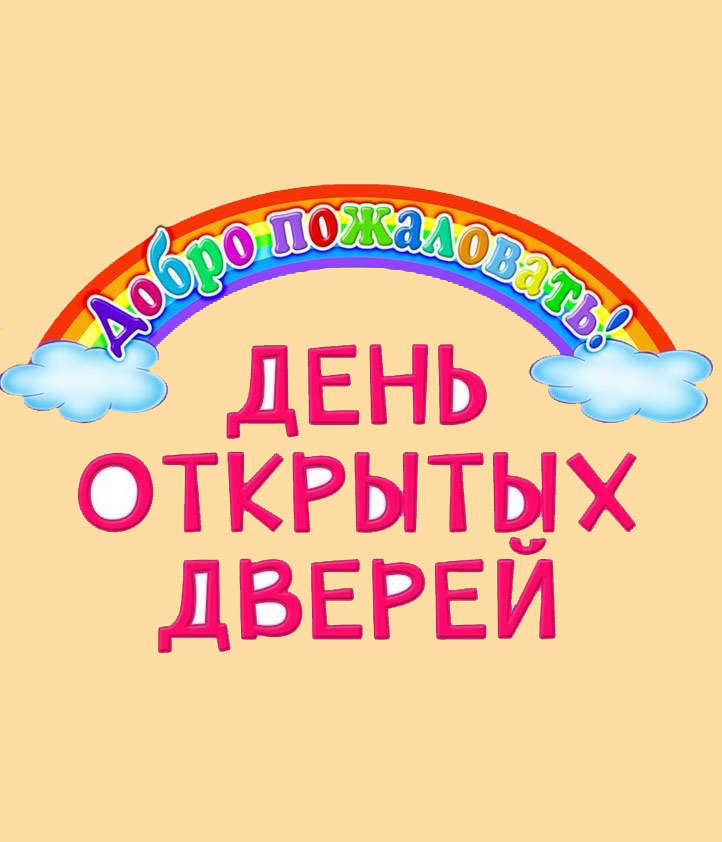 В ОО создаются условия для максимального удовлетворения запросов
родителей детей дошкольного возраста по их воспитанию и обучению. Родители получают информацию о целях и задачах учреждения, имеют возможность обсуждать различные вопросы пребывания ребенка в ДОО, участвовать в жизнедеятельности детского сада. По результатам анкетирования «Выявление  удовлетворенности родителей работой дошкольного образовательного учреждения МБДОУ д/с №5 «Звездочка» и его педагогического коллектива», в котором приняло участие 82% родителей, удовлетворенность родителей образовательной услугой составляет 97%.
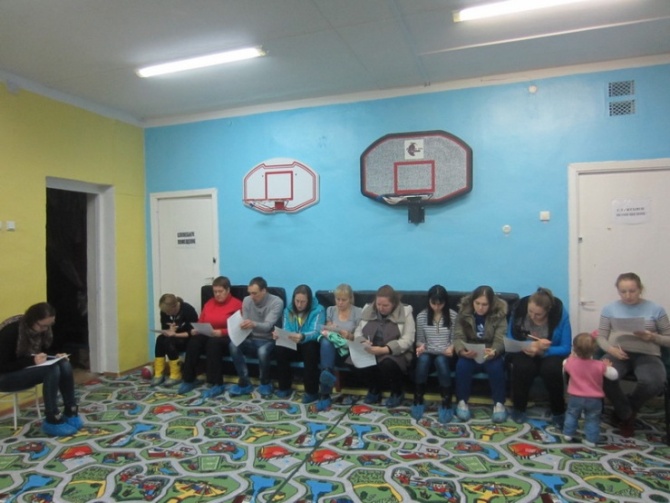 Для родителей и детей, не посещающих детский сад, организован консультационный пункт. В КП родители и дети имеют возможность получить консультации педагогов по развитию и воспитанию детей, коррекционную помощь, принять участие в праздничных мероприятиях ДОО. Работа специалистов КП позволяет правильно организовать развитие детей в домашних условиях, способствует повышению педагогической грамотности родителей, позволяет создать условия для благоприятной адаптации детей в детском саду. В 2019 году услугами КП воспользовалось  15 семей, проживающих в п. Бурмакино.
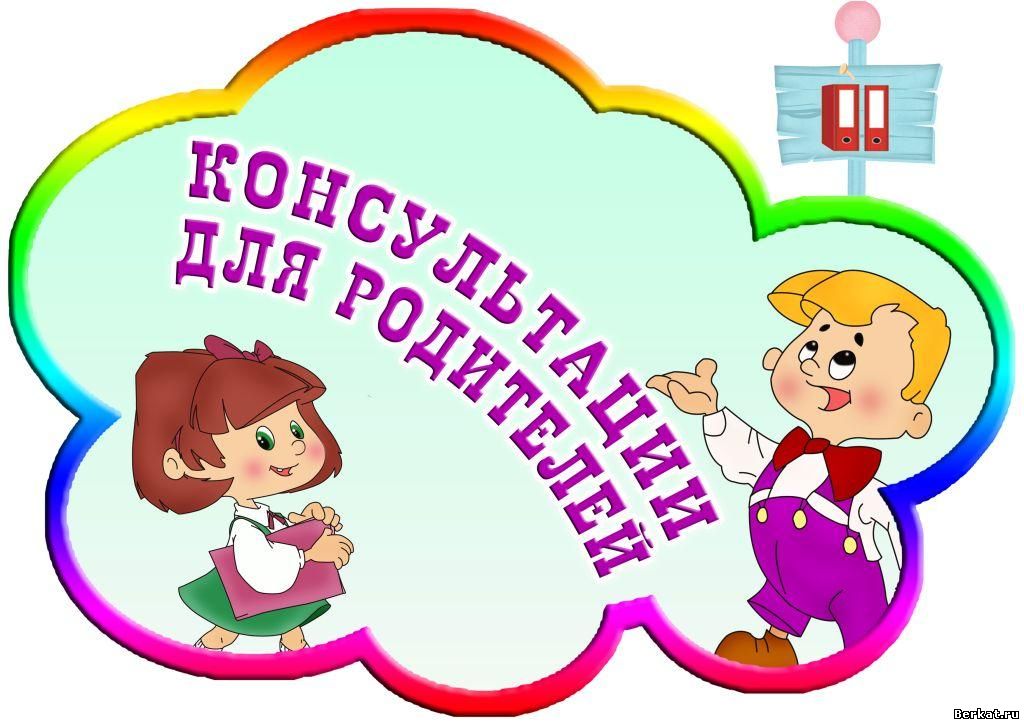 Достижения  ДОО в 2019  году
В   2019  учебном  году  воспитанники  ДОО  имели  возможность реализовать
свой творческий потенциал в различных конкурсах, викторинах, акциях,
олимпиадах  и  др.  В  подготовке  воспитанников  приняли  участие педагоги
ДОО.  
Конкурсы  позволили  детям и педагогам проявить свои знания, умения,  а
также    творческие  способности, интеллектуальный  потенциал, осознание
ребенком  своих  возможностей  и индивидуальных  особенностей,  умение
общаться  и  сотрудничать  со взрослыми и сверстниками.
Качество материально-технической базы
В  дошкольном  учреждении  создана  материально-техническая  база  для жизнеобеспечения и развития детей.
В  2019  году  продолжалась  работа  по  благоустройству  прогулочных участков ДОО,  а именно проводилось  их  оснащение  малыми  игровыми формами  и спортивным оборудованием: 
  бум переправа – 1 шт. 
- стол теннисный – 1 шт.
- столик детский - 2 шт.
- скамейка «Грузовичек» – 1 шт.
Раздевальные комнаты, группы и коридоры ДОО
- стенды для презентации образовательной деятельности  –  2 шт.
Проведены ремонты:
- текущий ремонт помещений детского сада, замена дверей в раздевальных и групповых комнатах
        В 2019 году  проведен анализ состояния методического обеспечения ООП ДОО и пространственно-развивающей среды ДОО  в соответствии с ФГОС ДО, составлен  необходимый перечень оборудования, которое будет приобретаться в рамках финансового обеспечения, изготовляться руками педагогов и родителей (нестандартное оборудование)
        Администрацией детского сада используются все доступные для пополнения МТБ  средства:  рациональное  расходование  выделяемых  средств,  изготовление пособий  силами  педагогов  и  родителей.    Таким  образом,  ведется целенаправленная и систематичная работа по  данному направлению.
Организация питания.
Основой организации питания детей в дошкольном  учреждении является
соблюдение наборов продуктов  питания и рационов питания.
Питание 4-х разовое: завтрак, второй завтрак в 10 часов: сок или фрукт, обед, полдник. 
В детском саду составлено примерное 2-х недельное меню, что позволяет более точно
 распределить продукты с учетом их калорийности и химического состава, облегчает 
своевременную доставку продуктов в учреждение. На основании 2-х недельного меню 
составляется рабочее ежедневное меню. 
Для организации питания детей проводились электронные аукционы по закупке продуктов питания.
Продуктами питания обеспечивали:  ООО «ФЕРТ» г. Ярославль, 
ООО «ЧАРА» г. Ярославль.
Контроль за правильной организации питания детей 
в дошкольном учреждении осуществляется старшей медсестрой 
и руководителем ОО.
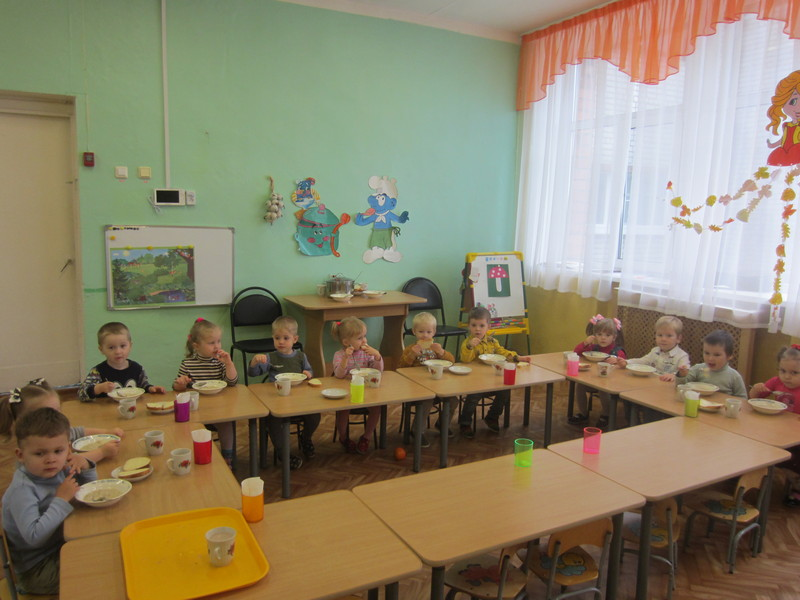 Финансовое обеспечение функционирования и развития ОО.
Льготами по оплате за содержание ребенка  воспользовались в размере:
                                2018 г.	                    2019 г.
100%  	             2 человека		4 человека
 
50%                      9 человек                         3 человек
 
В 2019 году 53 родителя  воспитанников  детского сада получали компенсацию части родительской платы за содержание ребенка в ОО.

        Детский сад работал в условиях бюджетного финансирования, а это значит, что расходовал средства в соответствии с их целевым назначением, добивался максимальной эффективности вложения ассигнований, выделенных Учреждению в соответствии с Планом финансово-хозяйственной деятельности на 2019 год. Муниципальным  заданием на 2019 г.
Анализ результатов деятельности и проблемы ОО.
Анализ результатов деятельности  детского сада позволяет сделать вывод о том, что в 2019 
Году наше учреждение продолжало работать  и развиваться стабильно. Наиболее успешным
 в деятельности детского сада можно считать следующие показатели:
Выполнение муниципального задания  и плана АХД на 2019 год в полном объеме
Создание условий и содержания образовательного процесса, соответствующего заявленному виду и типу учреждения, с учетом ФГОС к содержанию и условиям организации работы дошкольных  учреждений. В 2019 году были проведены ремонты в помещениях детского сада, ремонт электрооборудования, замена дверей в раздевальных и групповых комнатах в количестве 15 ед. На прогулочные площадки приобретено игровое оборудование: 2 столика детских, 1 скамейка «Грузовичек», 1 стол теннисный мини, 1 бум переправа. Приобретены игрушки, карнавальные костюмы, дидактический материал, канцелярские товары.
Внедрение информационных технологий  в образовательный и управленческий процесс, совершенствование предметно-пространственной среды в группах в соответствии с современными требованиями, ФГОС ДО.
Стабильно положительные результаты освоения детьми программы дошкольного воспитания;
Участие в региональном проекте «Служба помощи родителям»
Повышение профессионального мастерства педагогов, обучение молодых специалистов, участие в конкурсном движении
Усиление роли родителей и признание за ними права совещательного голоса при решении важнейших вопросов обеспечения образовательного процесса (Совет родителей)
Расширение связей с ОО,  учреждениями культуры и спорта Некрасовского МР
Увеличение доли детей, охваченных дополнительным образованием:61% детей охвачены дополнительным образованием в возрасте от 5 лет до 7 лет
Более высокая   мотивация родителей и педагогов на поддержание здорового   образа  жизни, разнообразие форм взаимодействия воспитателей и родителей.
В результате анализа проведенной работы выявлены и отрицательные стороны.
  Низкий уровень доступности для воспитания детей ОВЗ с  некоторыми категориями 
  Недостаточная  финансовая обеспеченность  для совершенствования РППС ДОО в соответствии с ФГОС  ДО
  Недостаточно средств  местного бюджета для полного обустройства  территории  детского сада (асфальтирование  территории, приобретение  малых спортивных форм), освещение прогулочных площадок.
НАПРАВЛЕНИЯ  РАЗВИТИЯ ДЕТСКОГО САДА НА 2018 ГОД

  Модернизация дошкольного образования, развития инфраструктуры и совершенствования материально-технических, информационных  ресурсов детского сада в соответствии с Федеральным государственным образовательным стандартом, ФЗ№273 «Об образовании в РФ» 
  Создание условий в соответствии с требованиями ФГОС ДО
  Обеспечение доступности и открытости информации о деятельности детского сада через официальный сайт ОО, процедуру самообследования ОО, Публичный отчет.
  Сохранение как приоритетного направления физкультурно-оздоровительное развитие воспитанников
  Оказание психолого-педагогической помощи детям, не посещающим детский сад, через КП. 
  Расширение способов и методов формирования ценностей семьи в области здоровьесберегающих технологий
Создание системы поддержки способных и одаренных детей и педагогов через конкурсы, проектную деятельность, музейную педагогику.
  Включение дополнительного образования в воспитательно-образовательный процесс дошкольного образования
  Обеспечение соблюдения прав воспитанников: преимущественное право приема, установление платы за присмотр и уход
  Создание условий для воспитания детей с ограниченными возможностями здоровья
  Обеспечение безопасности ОО.
Укрепление материально-технической базы ОО: установка пандуса для перемещения инвалидов на коляске, проведение косметического ремонта помещений ДОО,  установка наружного освещения на прогулочных площадках, приобретение компьютерной техники, методических и игровых  пособий для образовательной деятельности детей.
  Благоустройство территории ОО: разбивка цветников, выпиловка старых деревьев в яблоневом саду, асфальтирование территории ОО, другое.
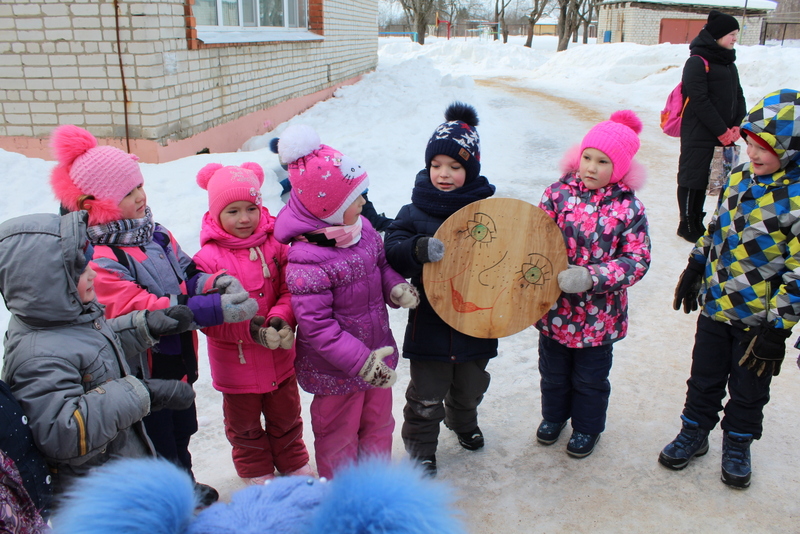 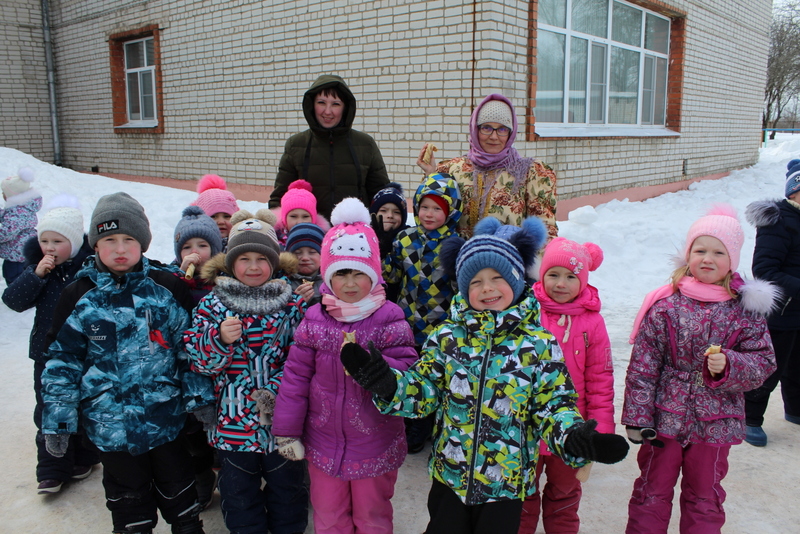 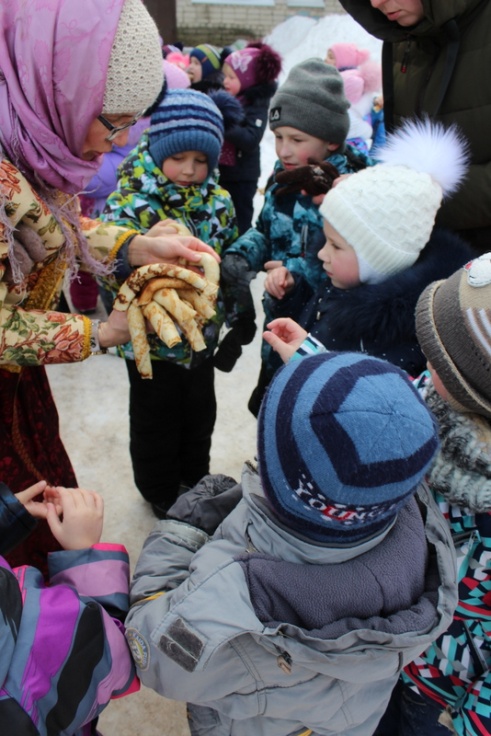 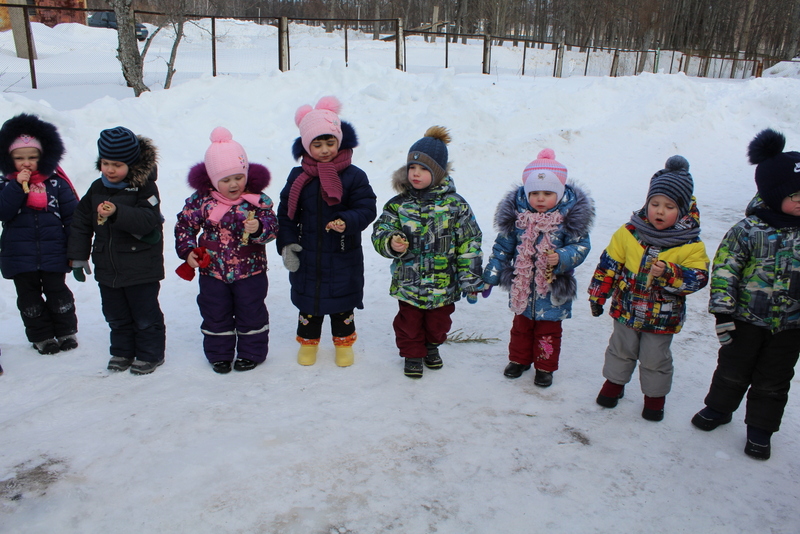 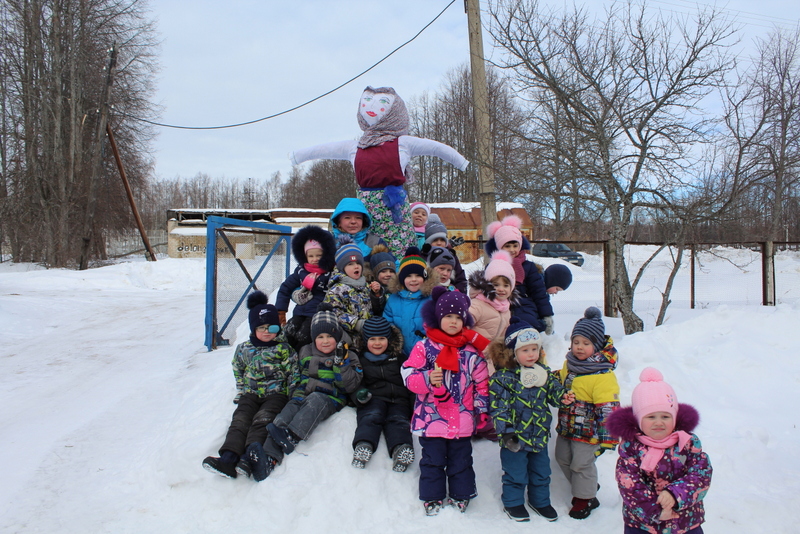 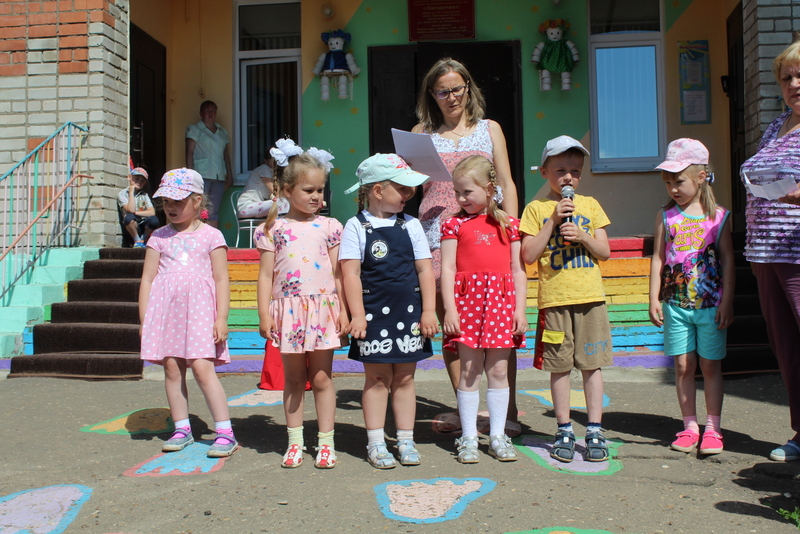 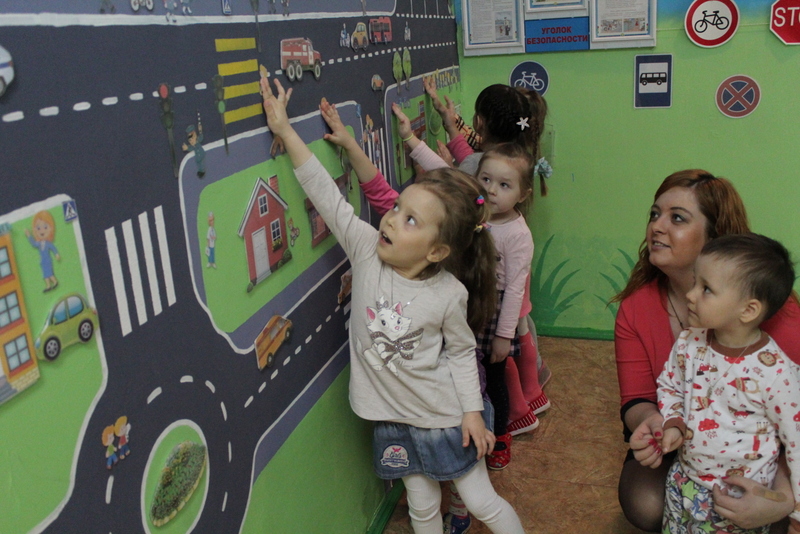 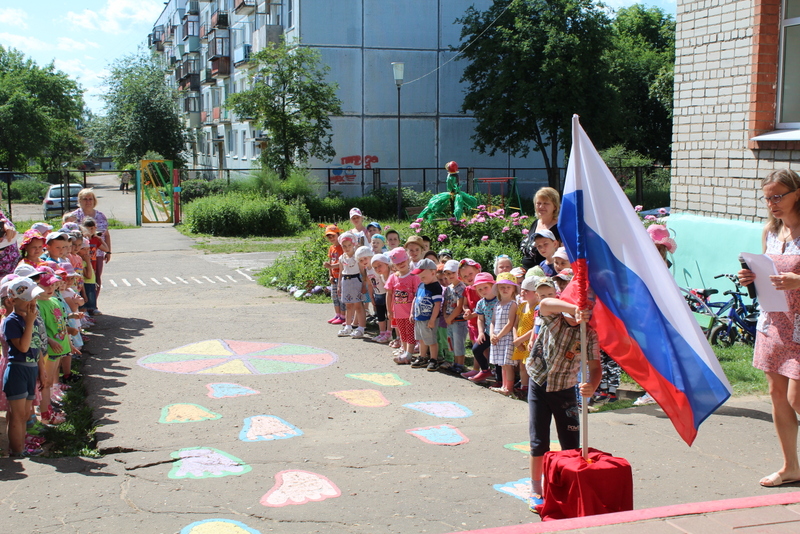 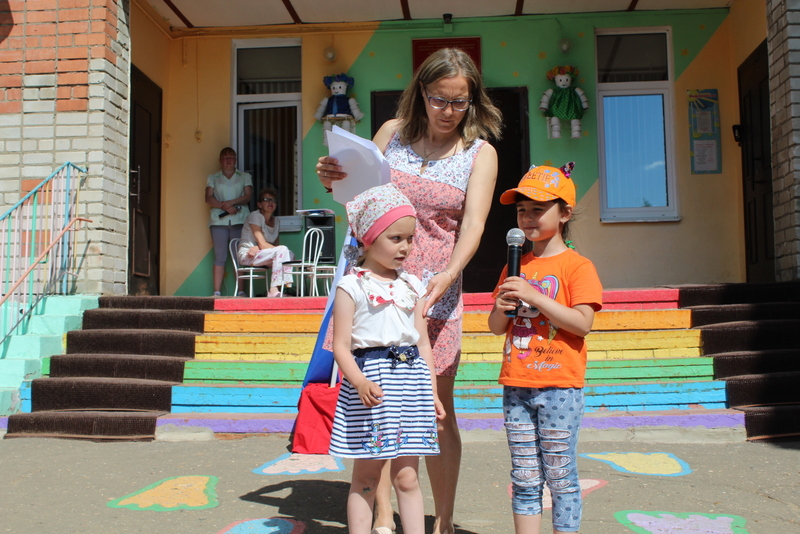 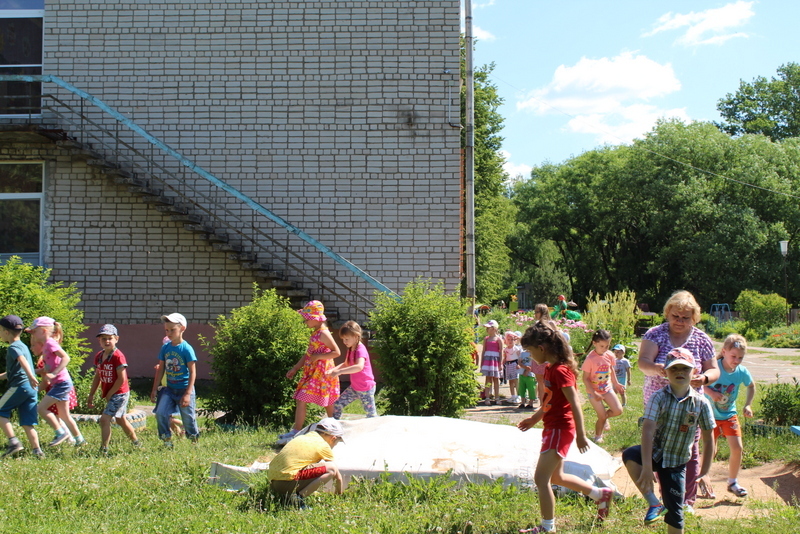 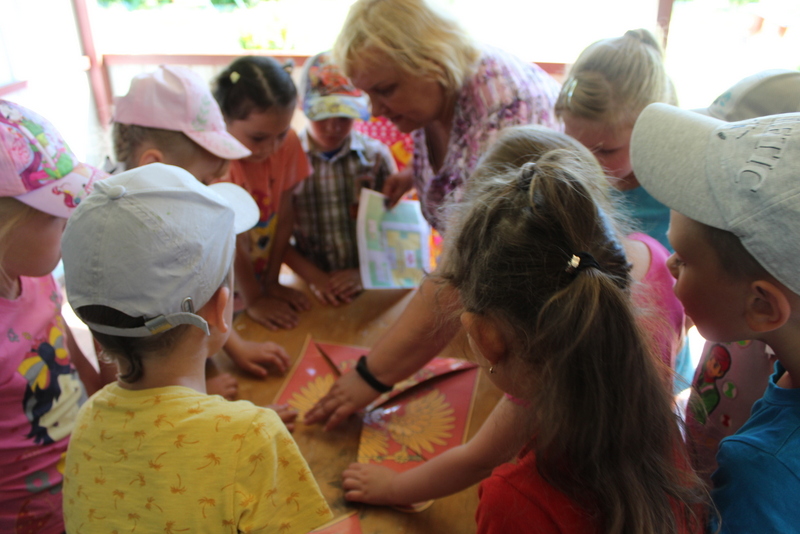 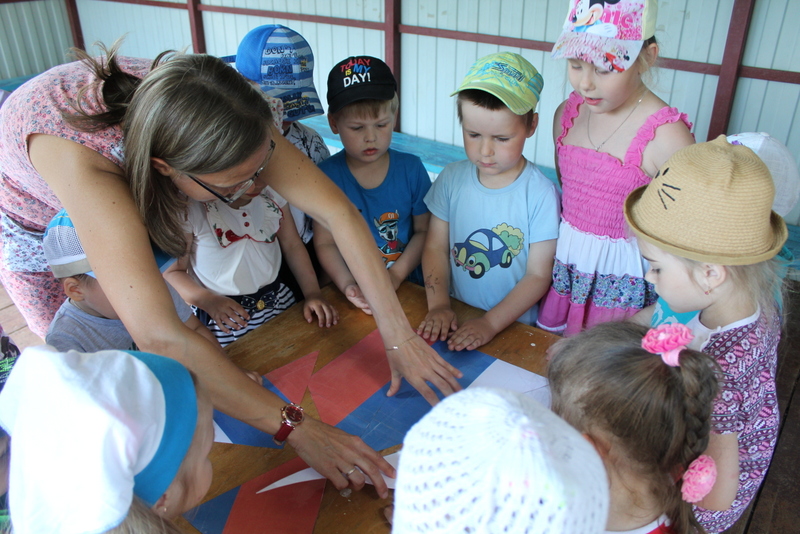 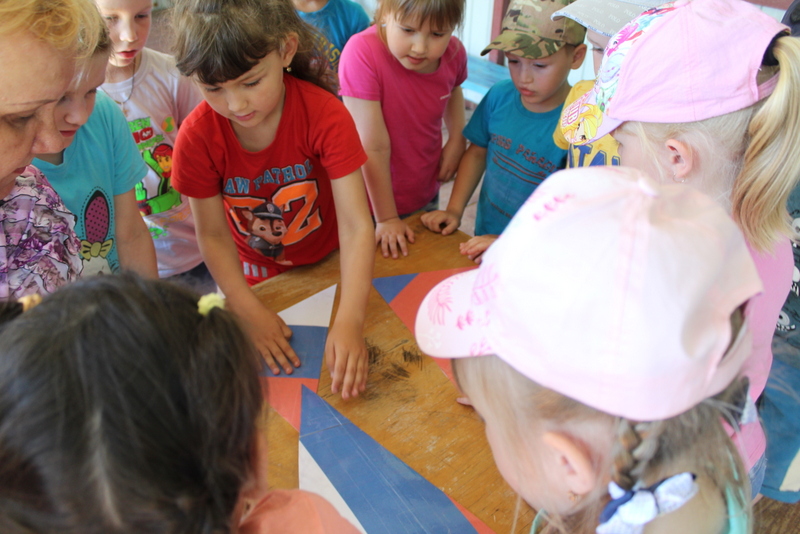 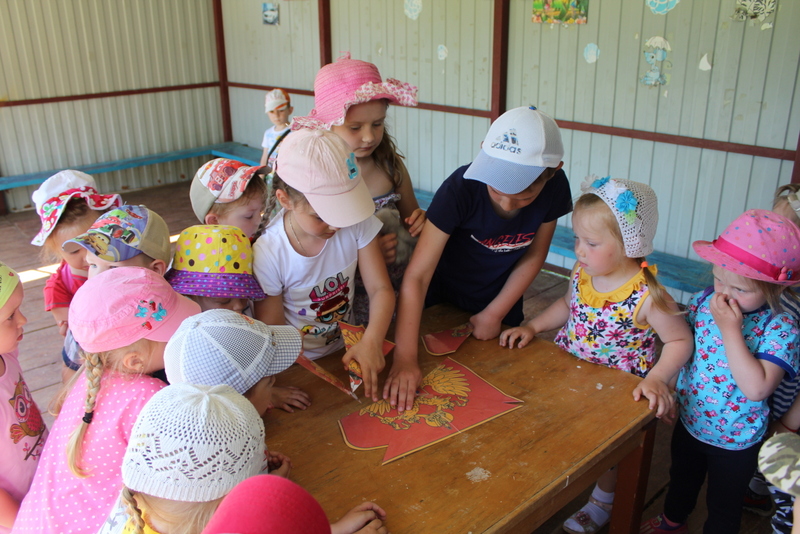 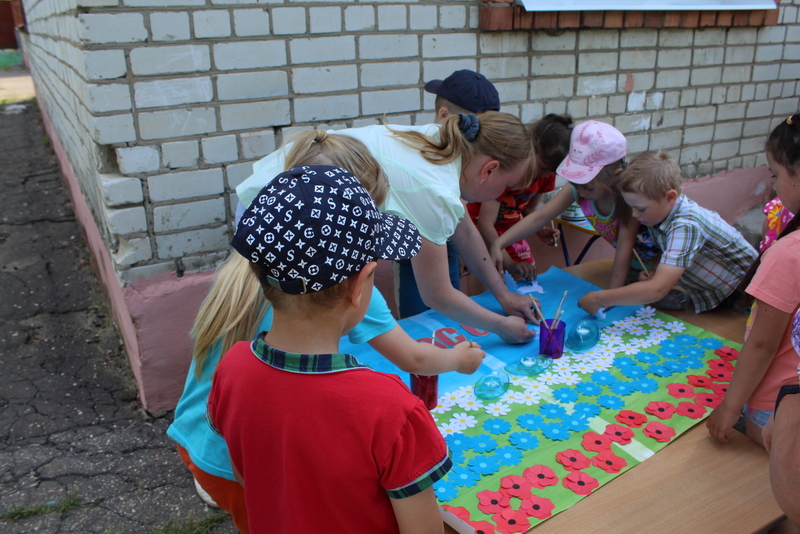 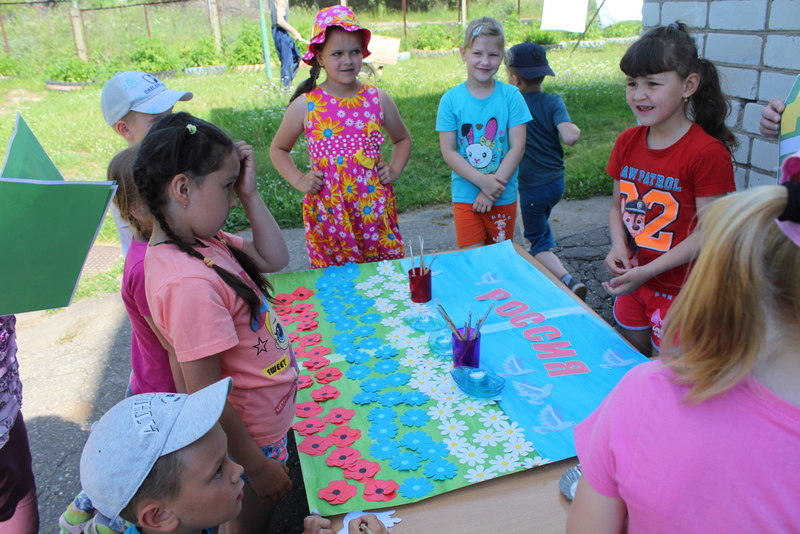 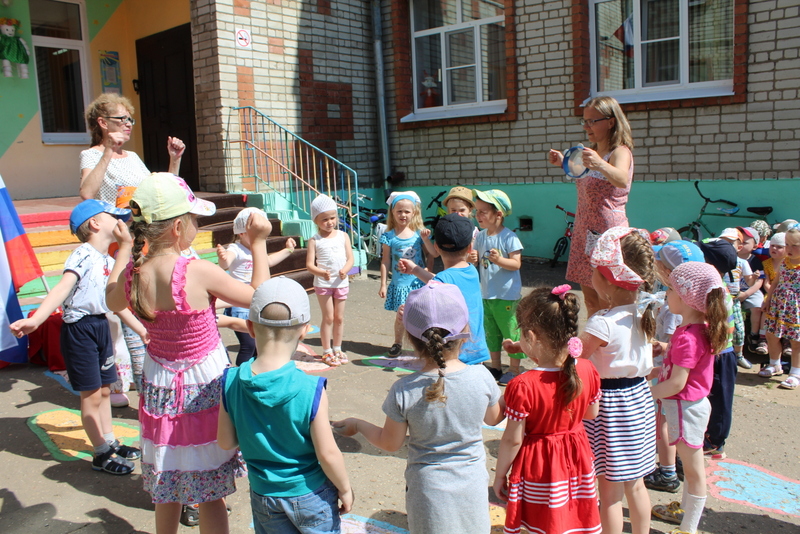 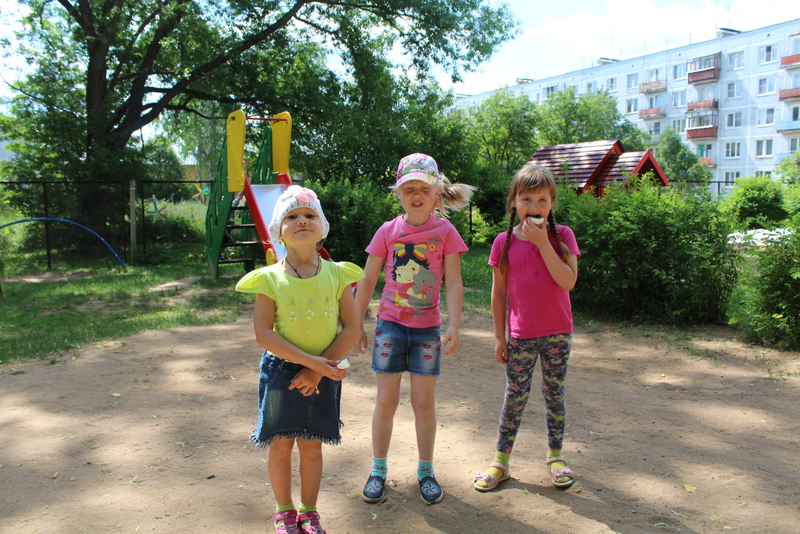 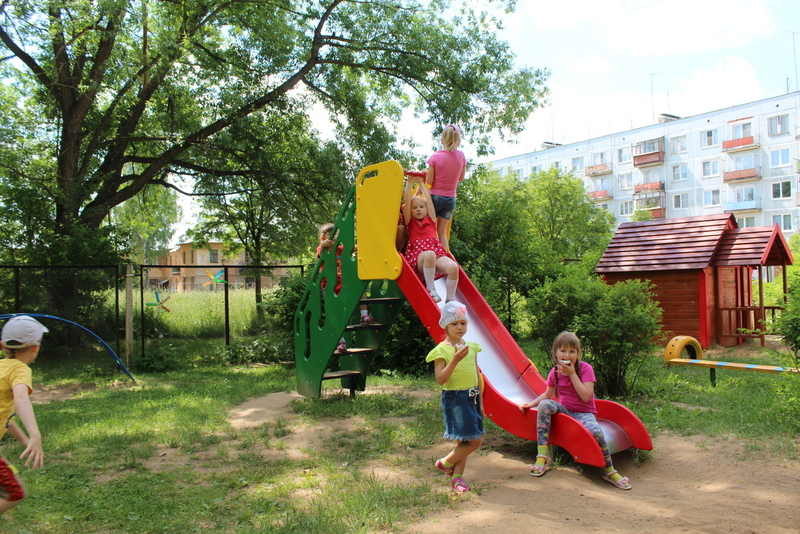 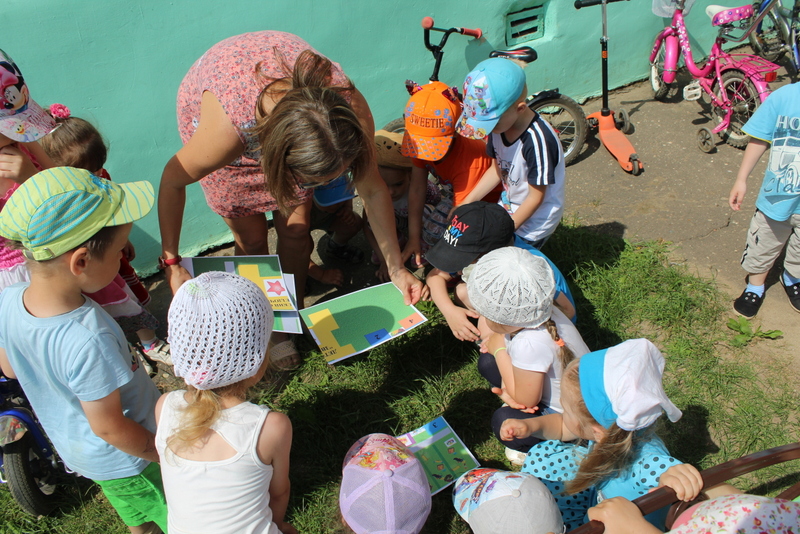 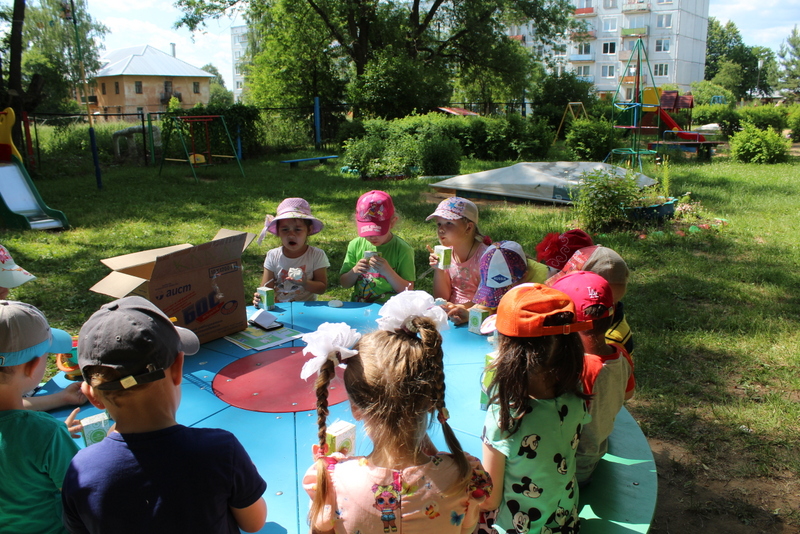 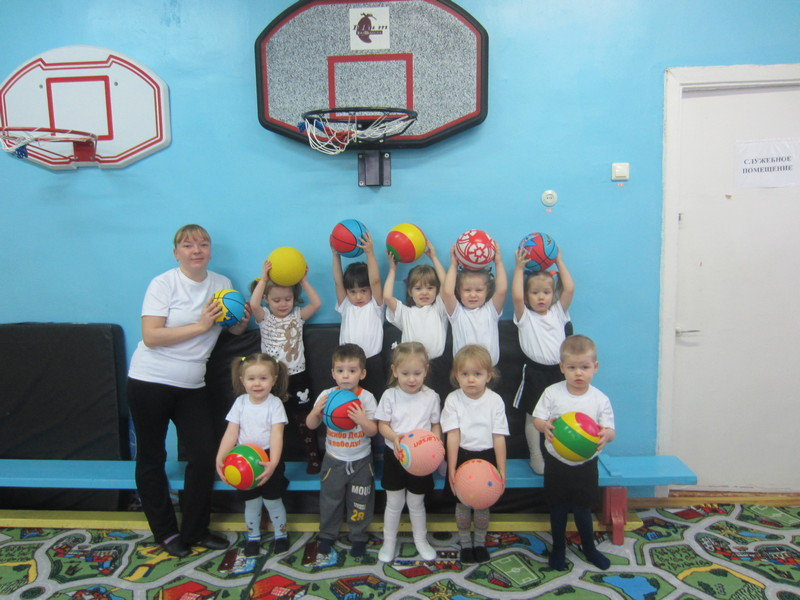 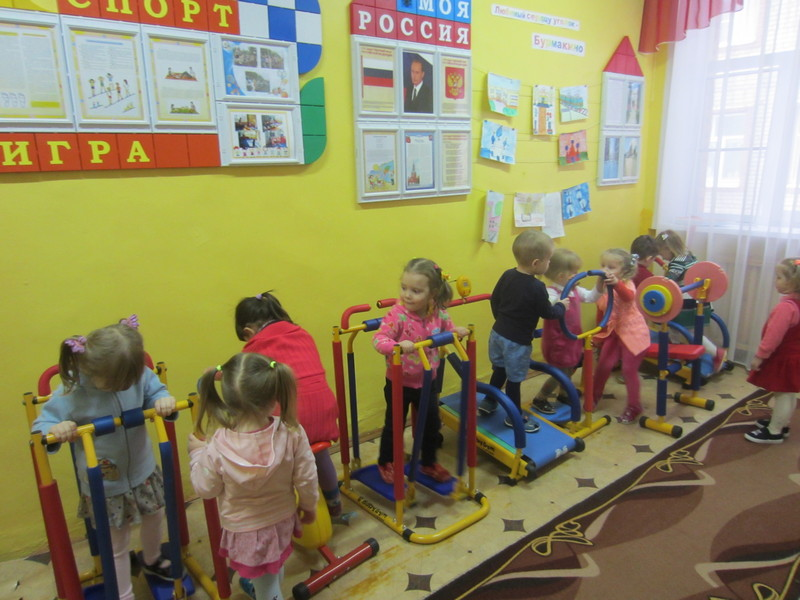 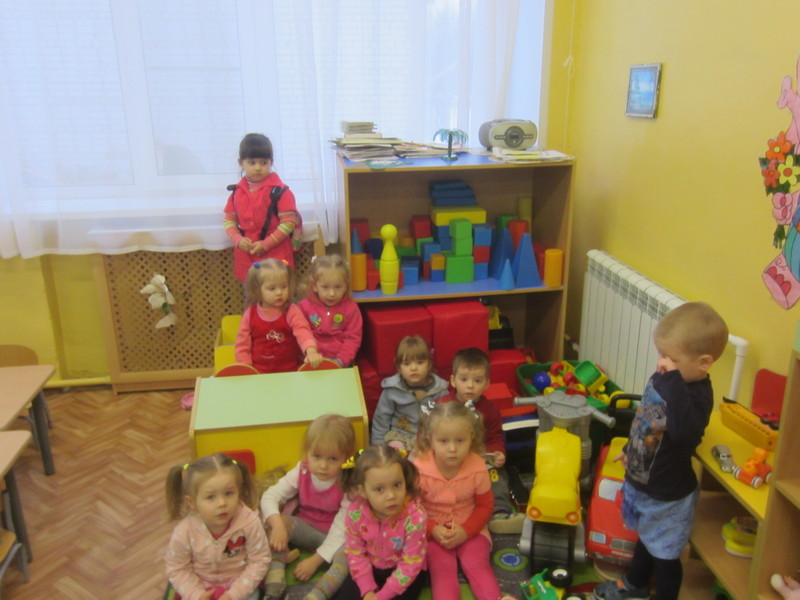 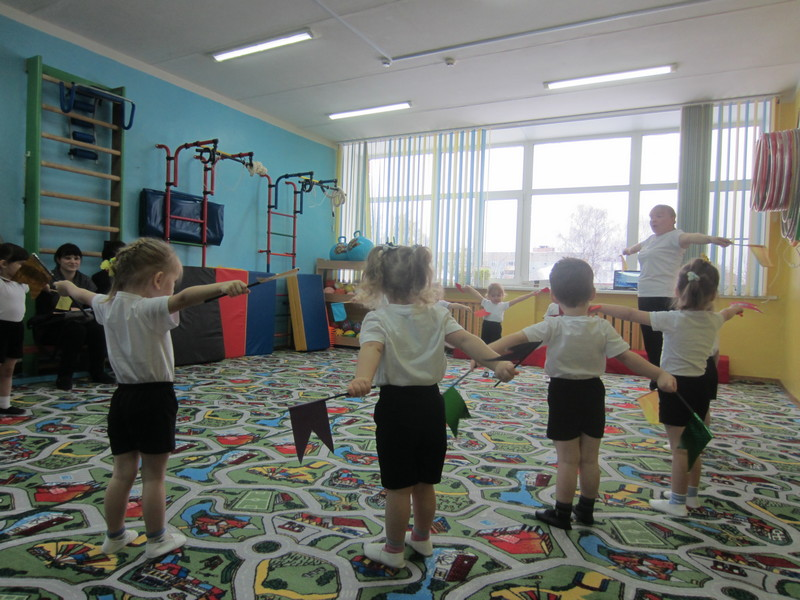 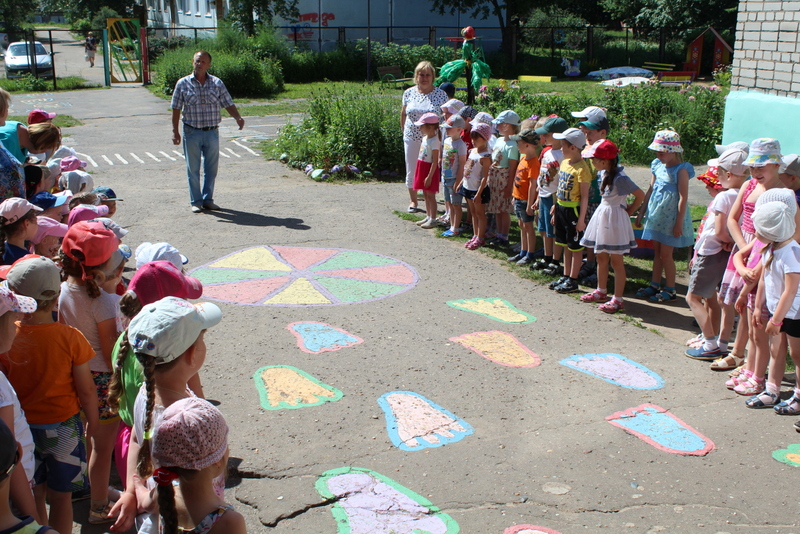 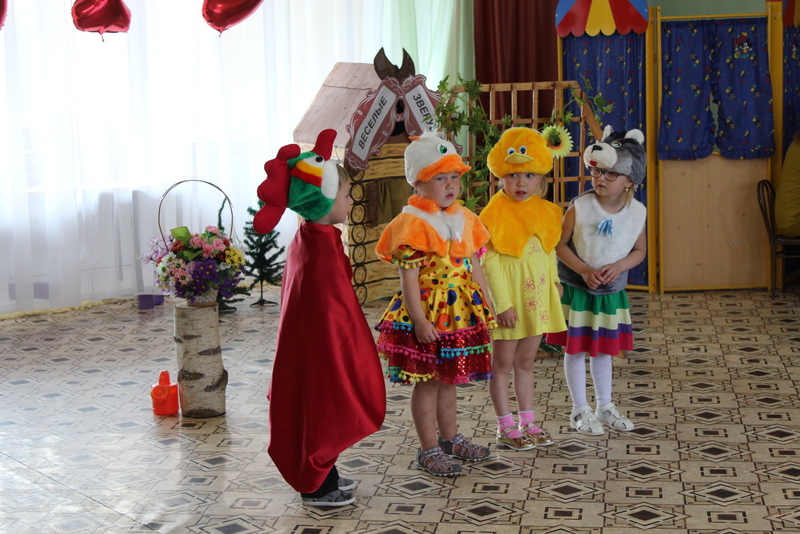 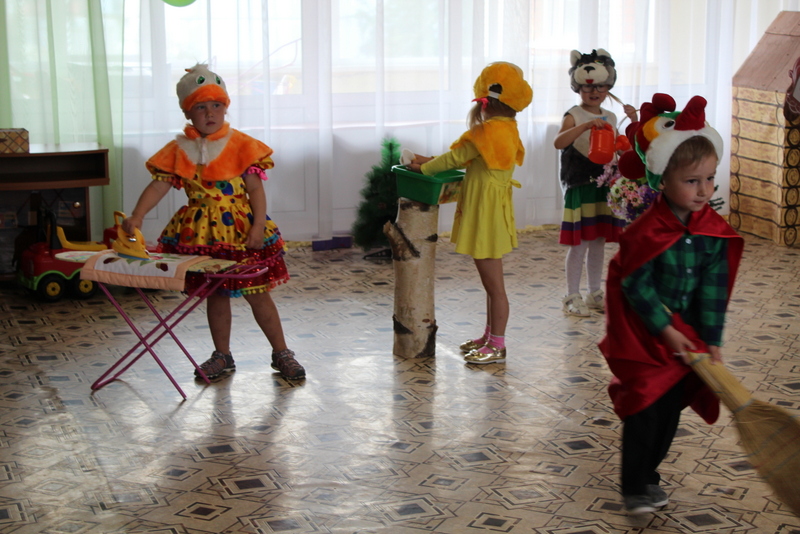 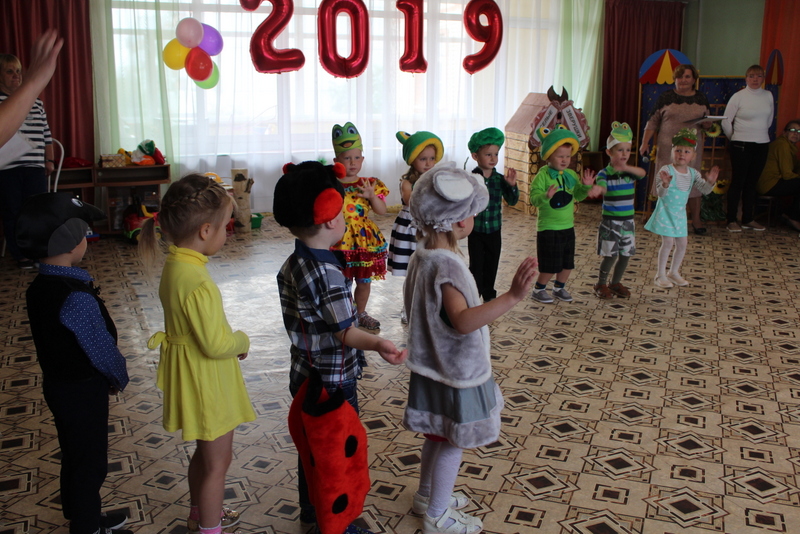 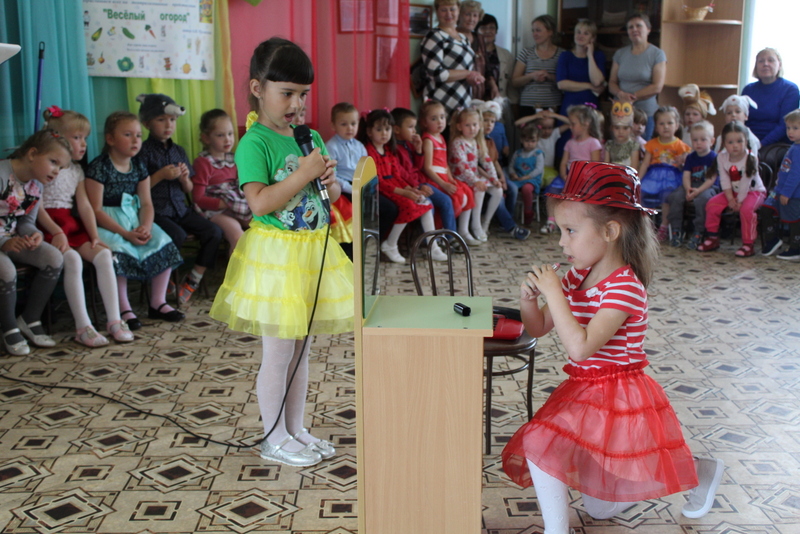 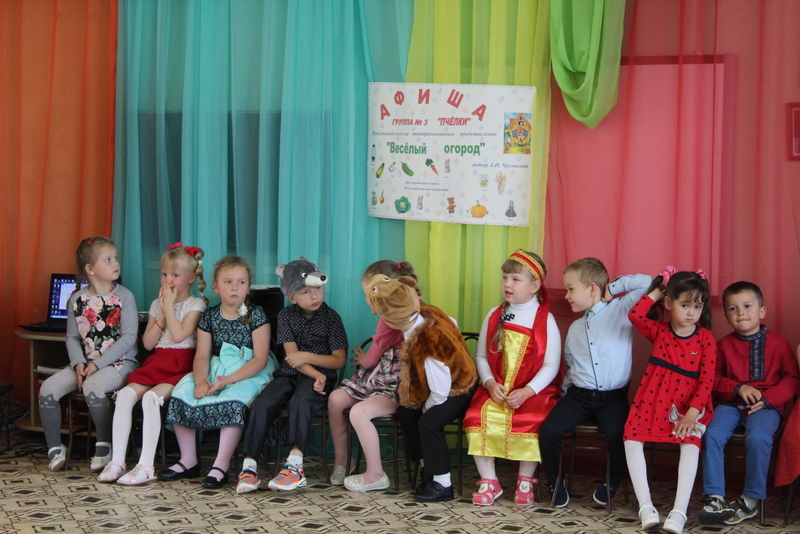 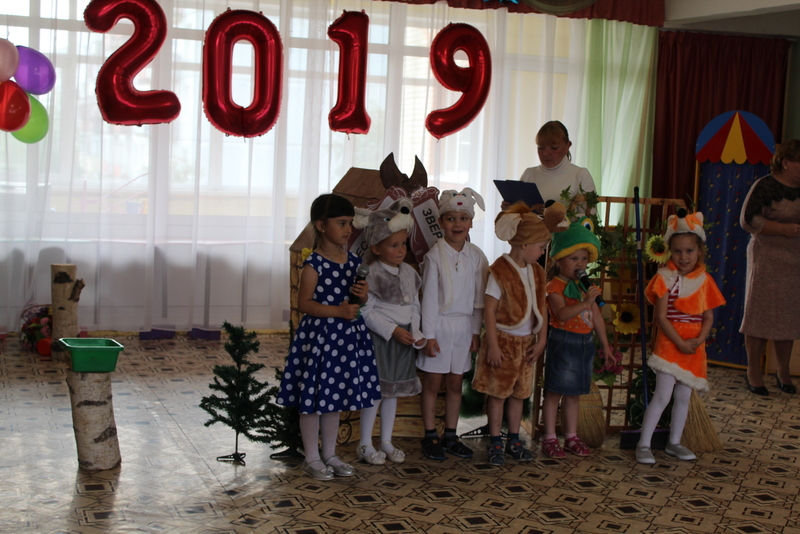 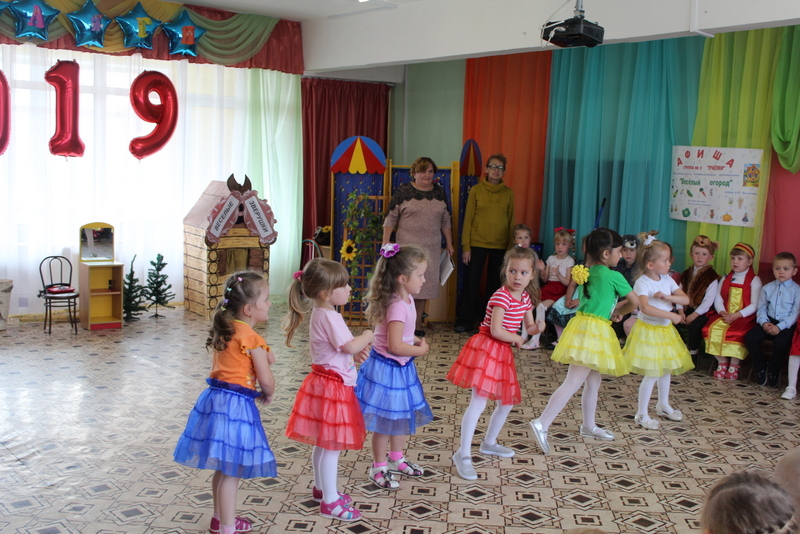 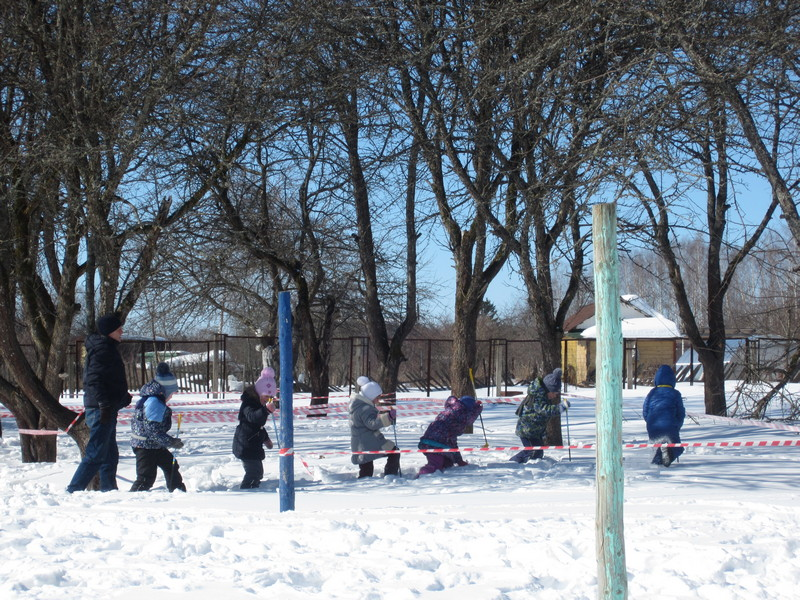 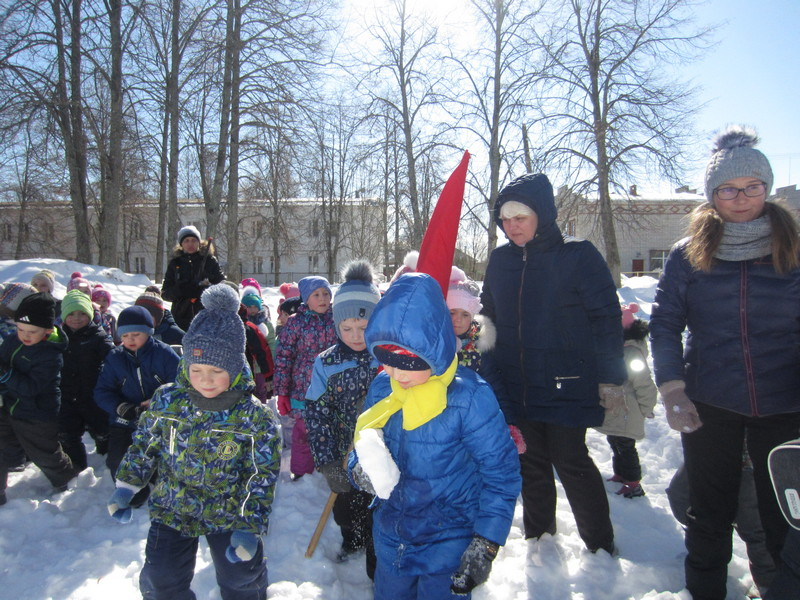 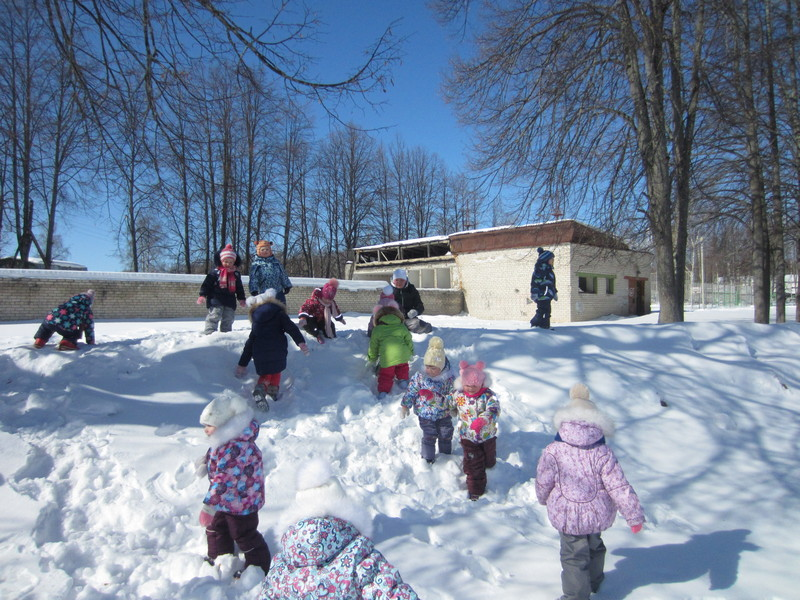 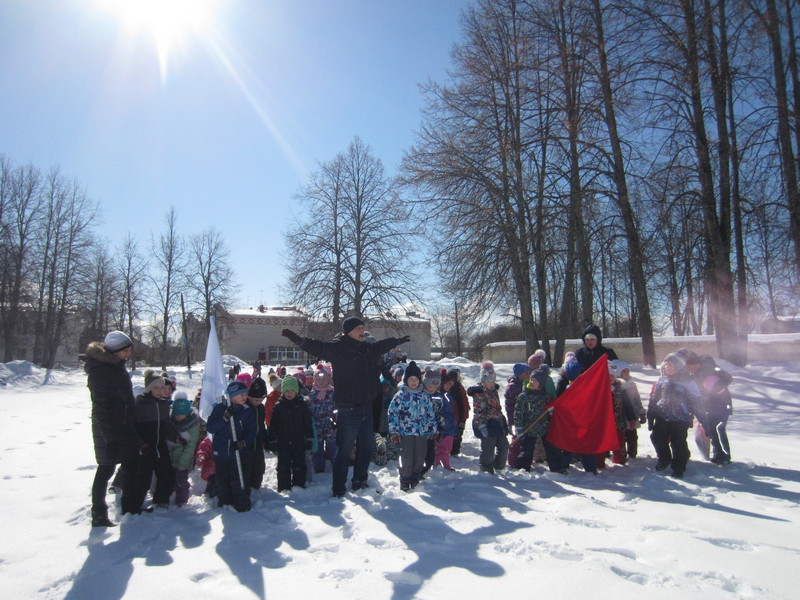 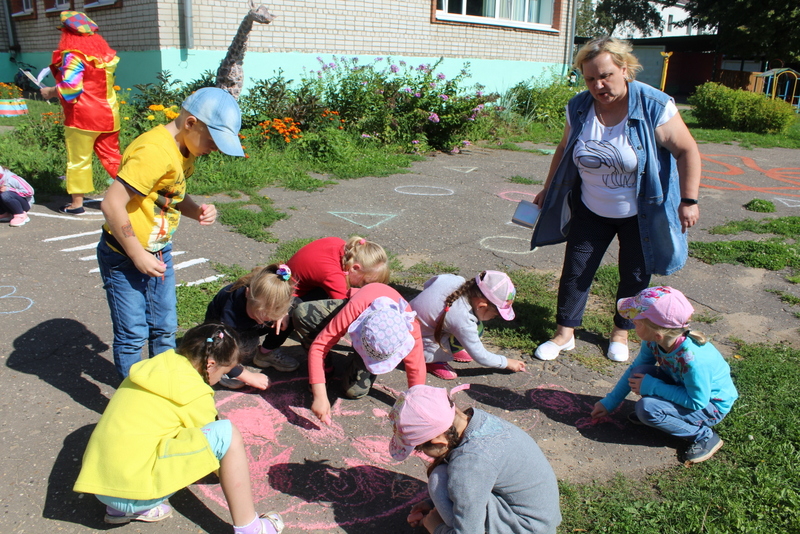 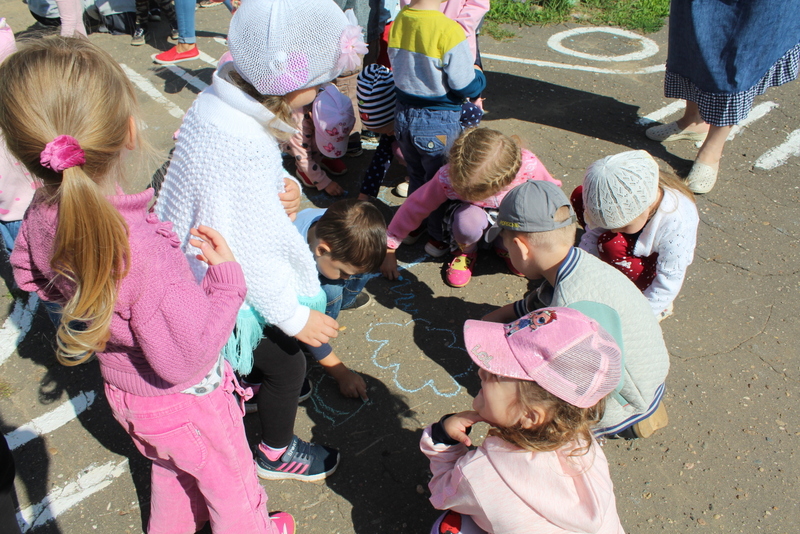 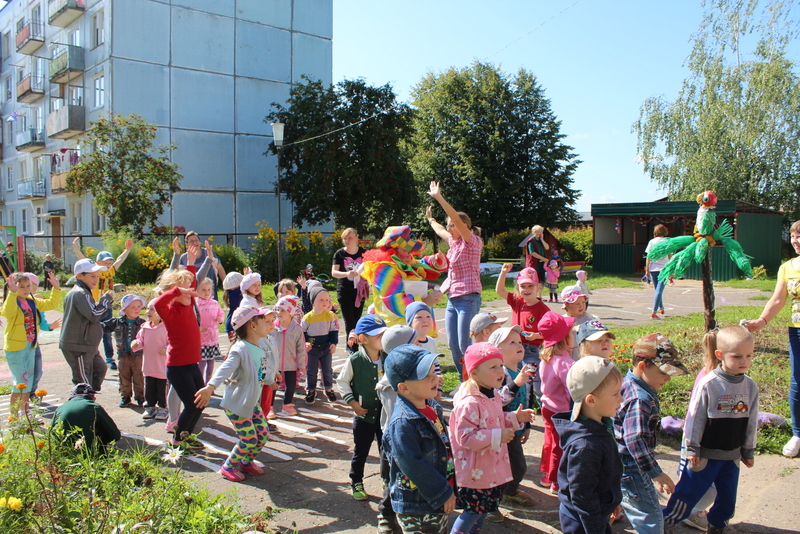 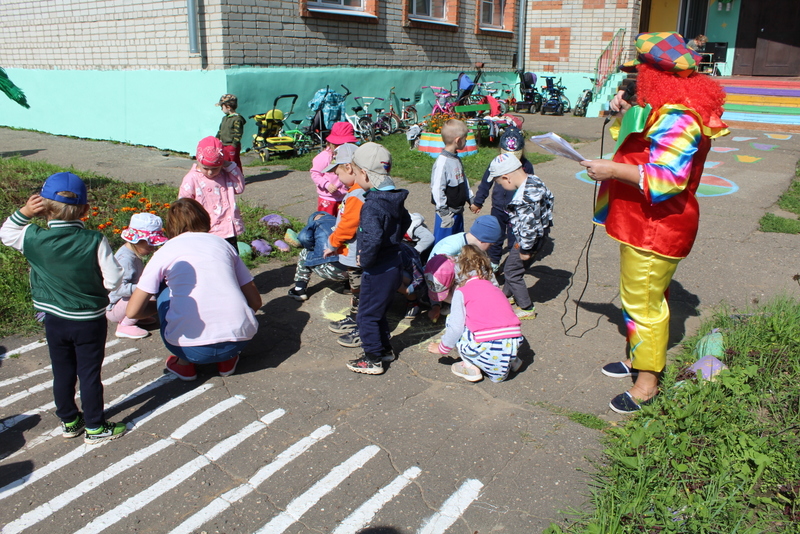 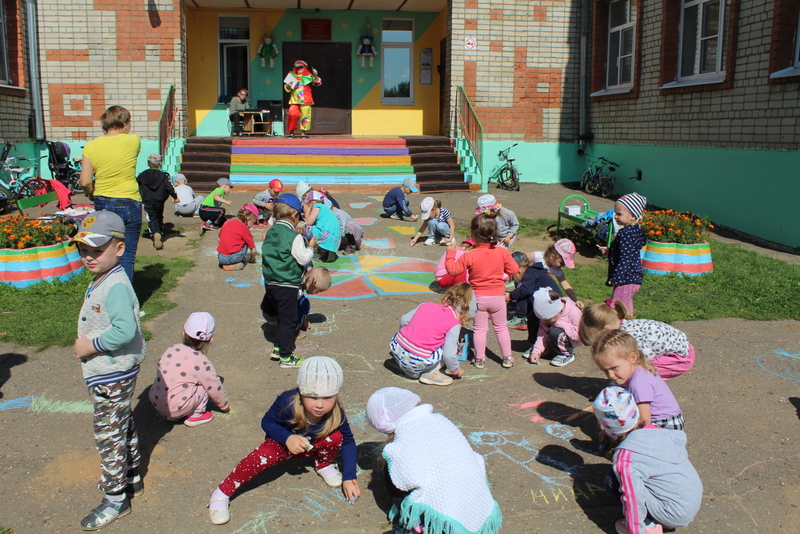 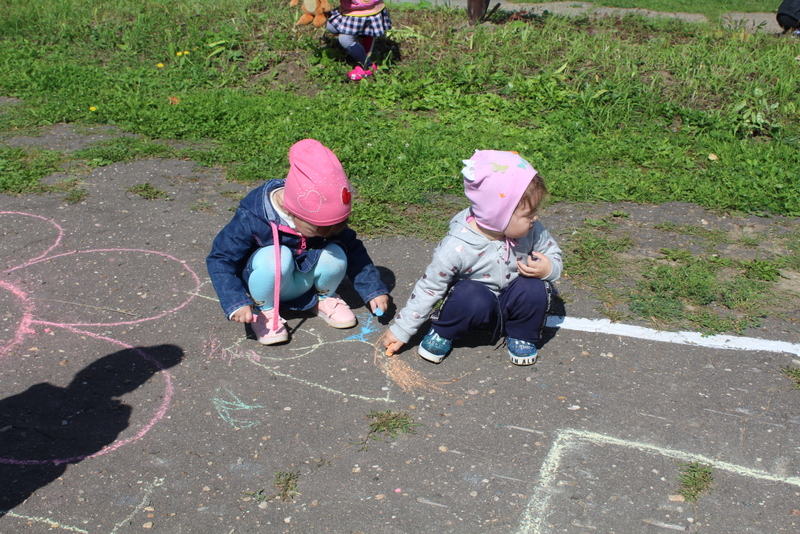 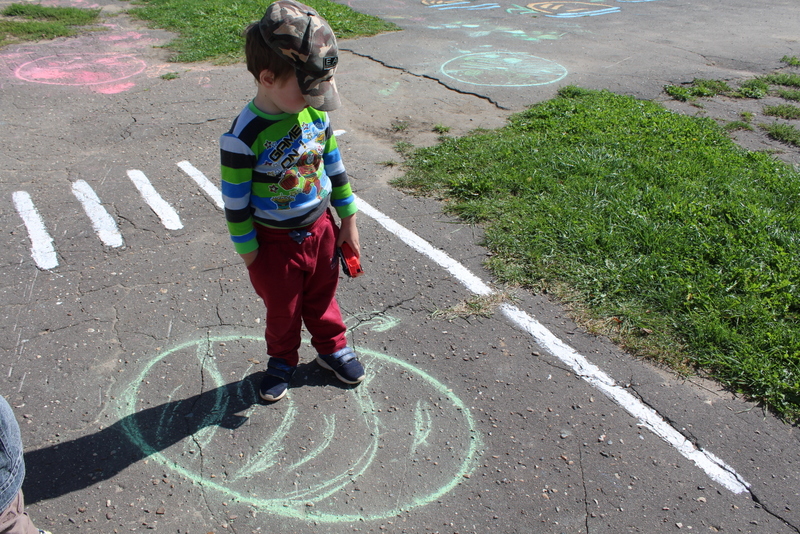 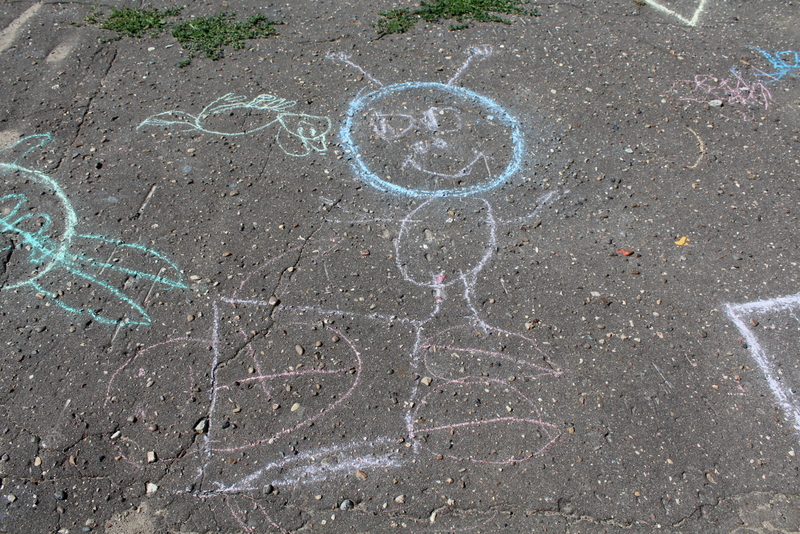 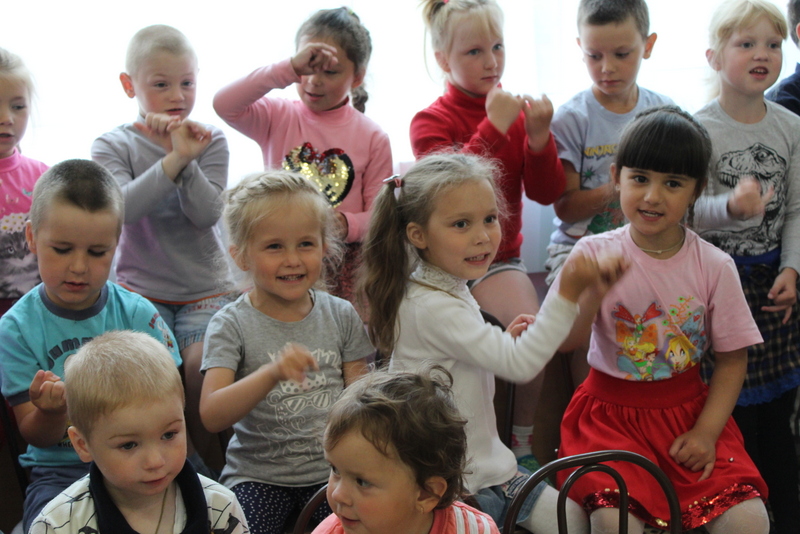 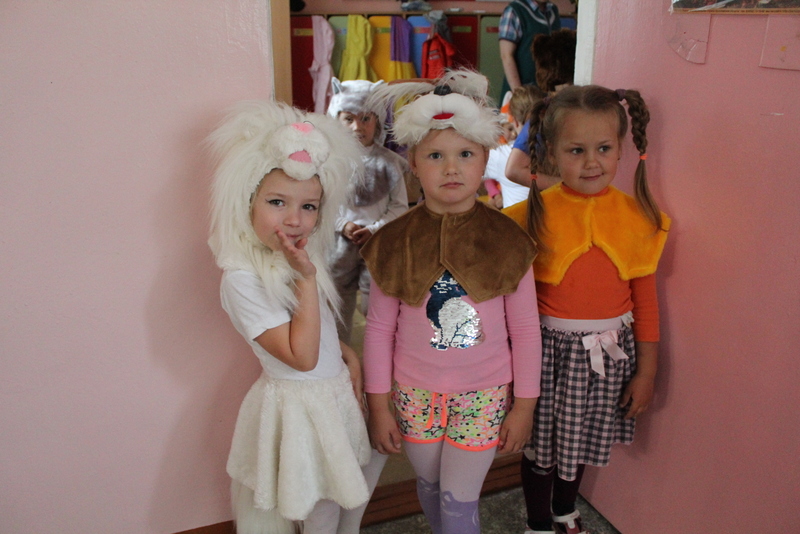 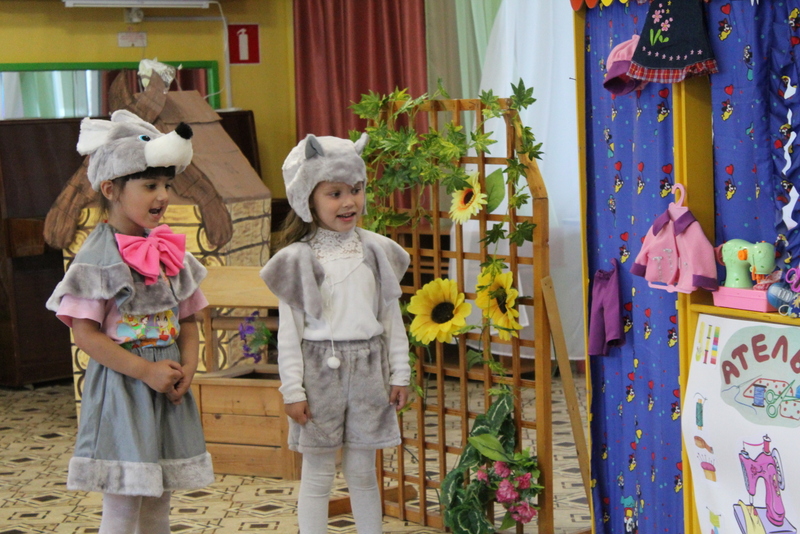 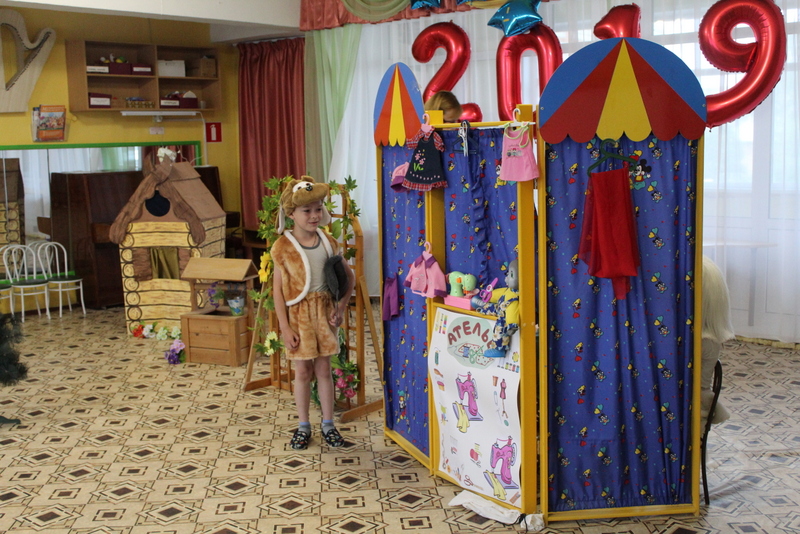 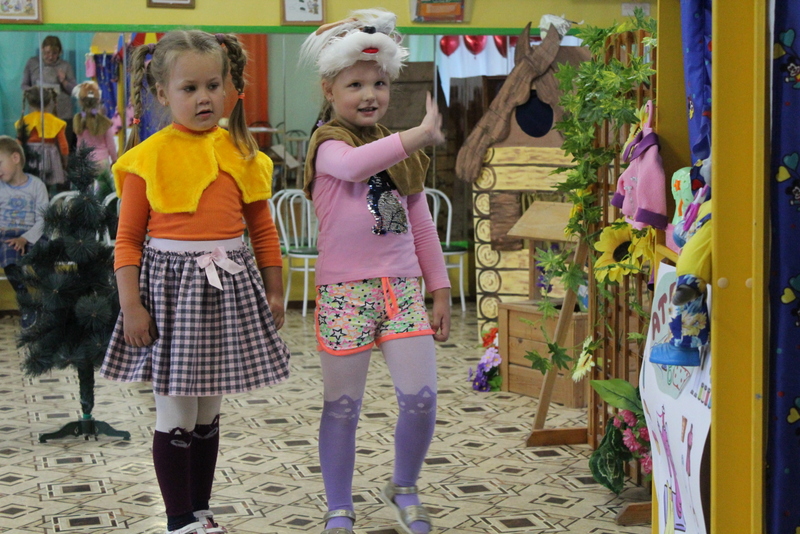 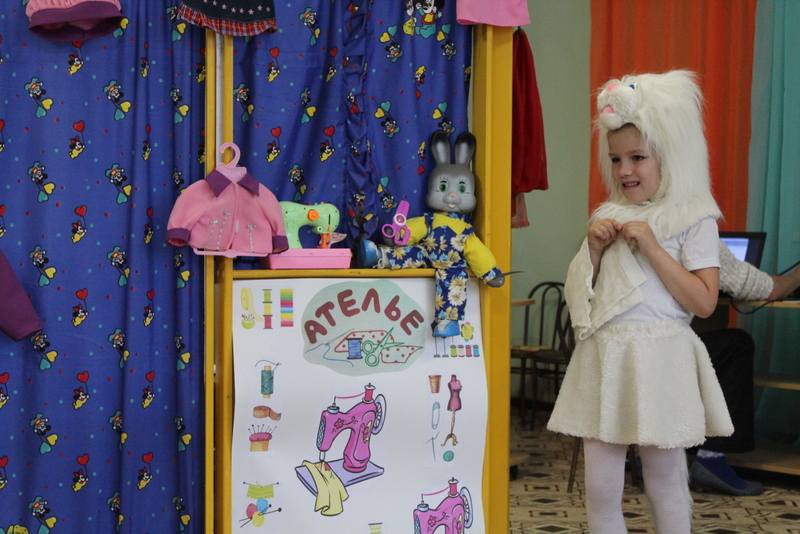 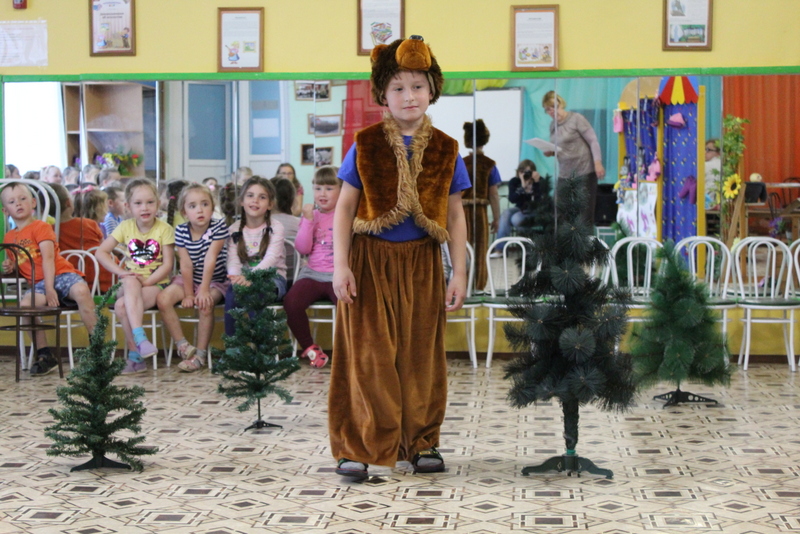 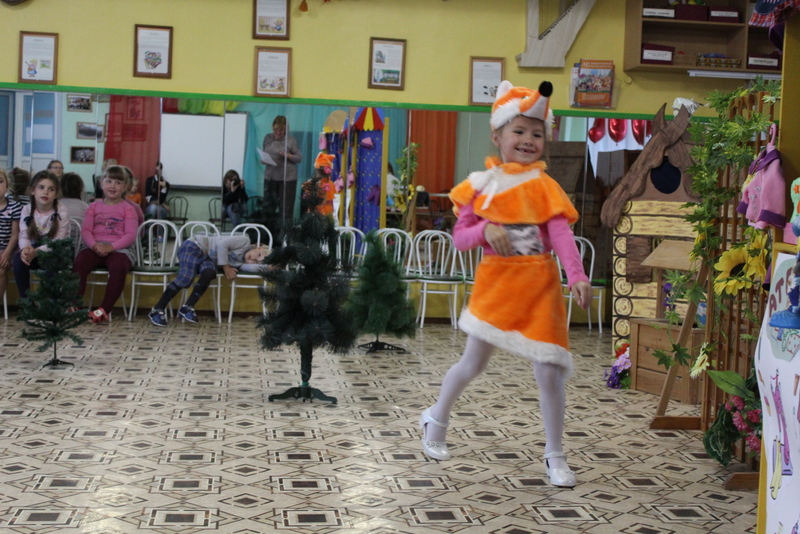 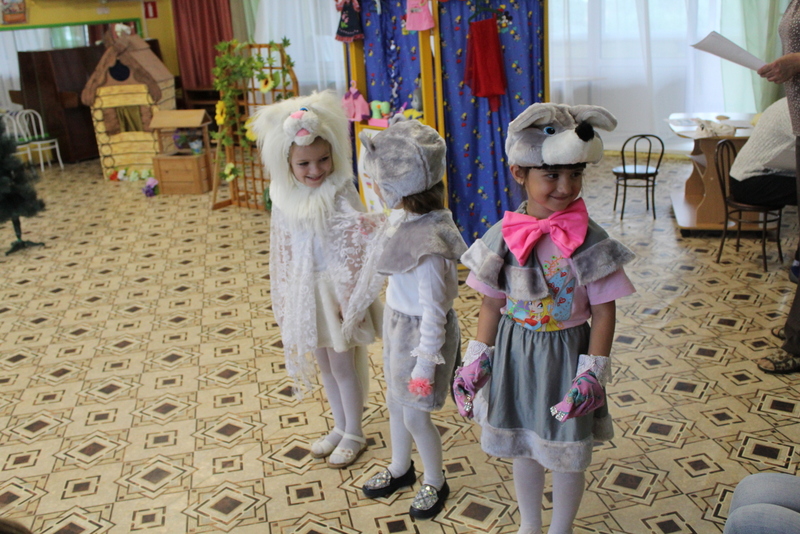 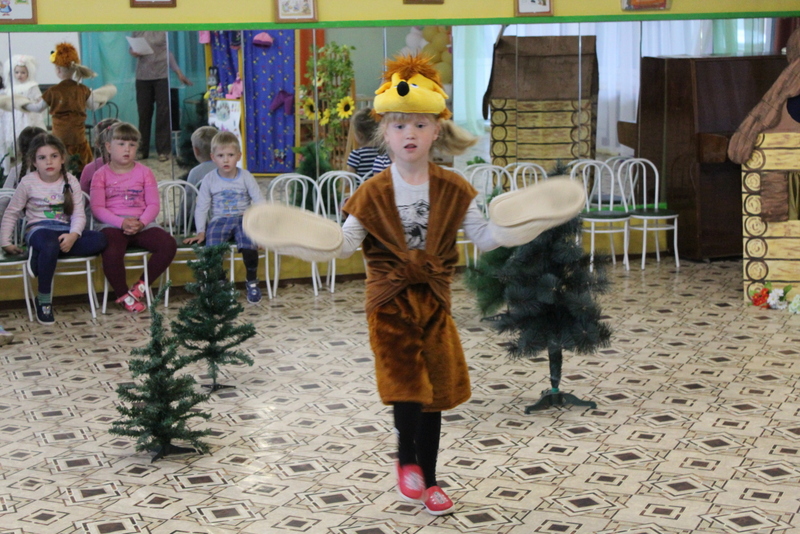 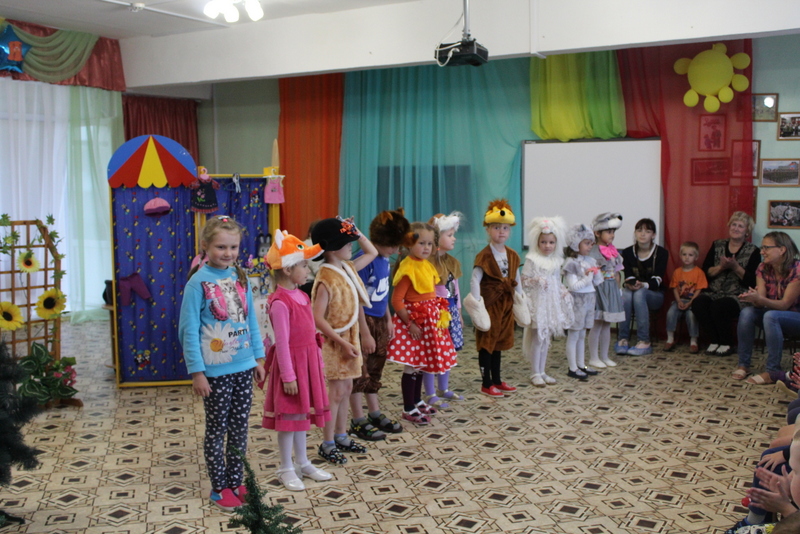 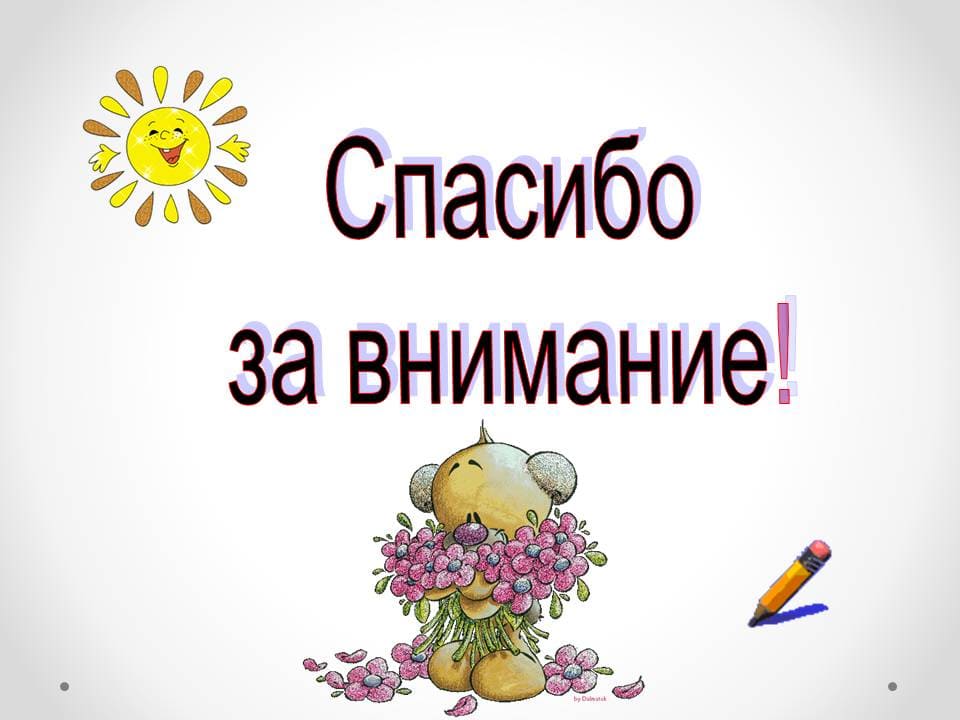 ©Презентацию подготовила 
воспитатель детского сада № 5 «Звездочка» - 
Гончар Светлана Юрьевна
Февраль 2020 г.